Муниципальное общеобразовательное учреждение
Средняя общеобразовательная школа №15 г.о. Егорьевск
Интегрированное занятие по внеурочной деятельности«Интеллектуальный марафон»                             Глазова Н.А.                                                    Никитина М.Н.
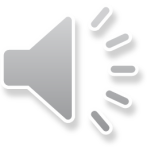 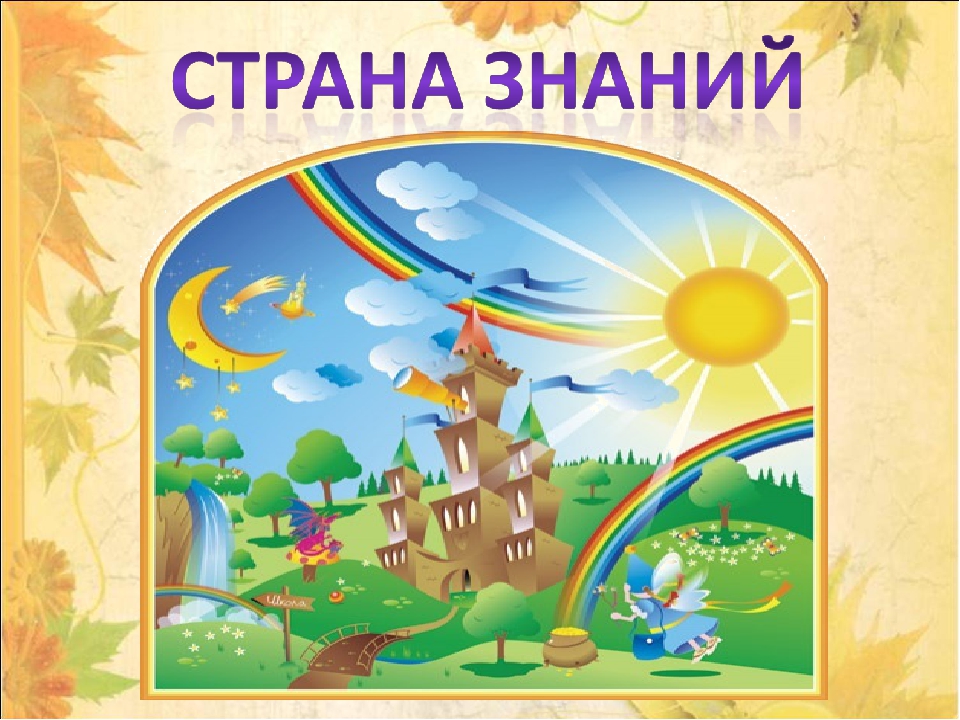 1 – А   класс
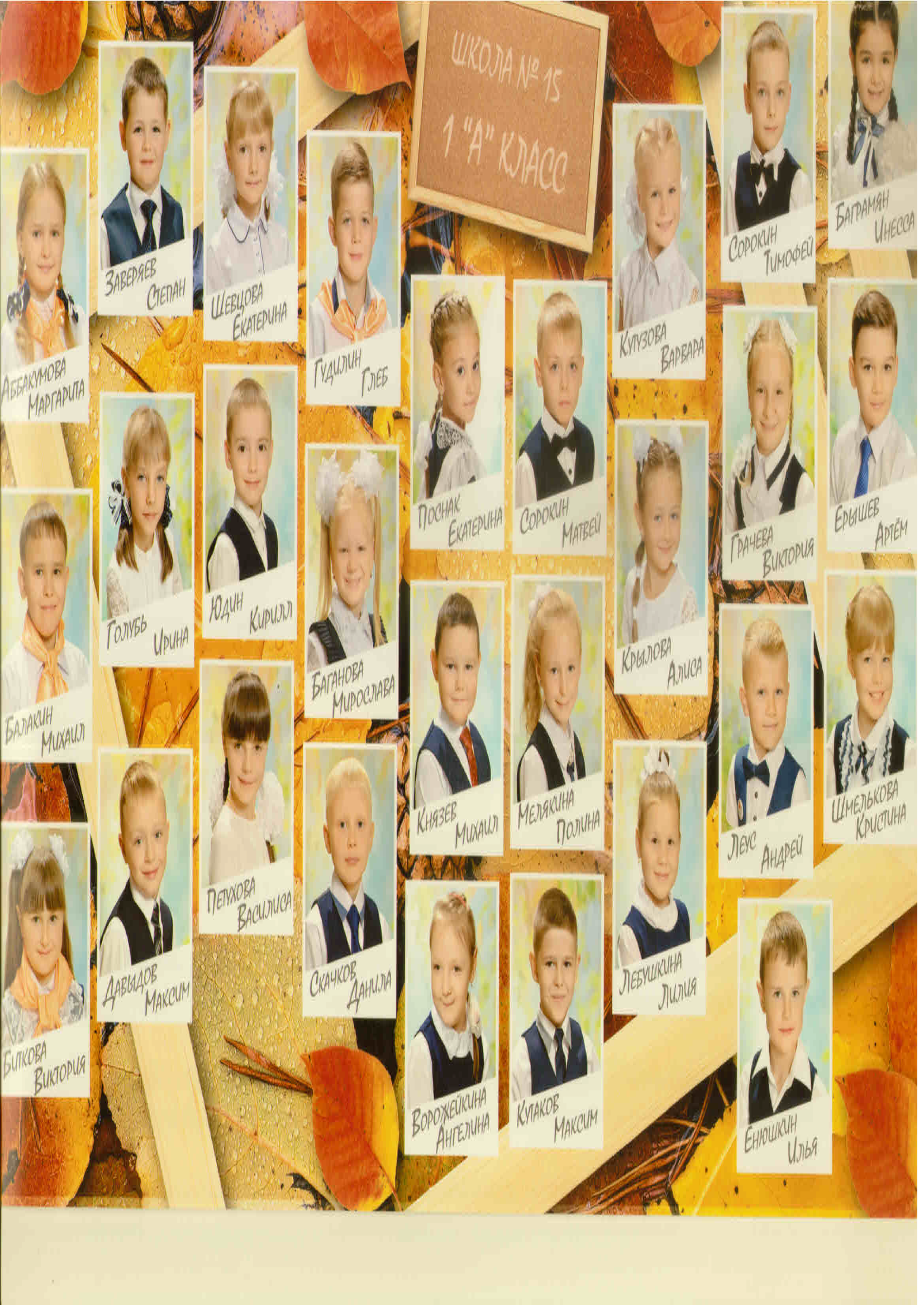 1-Б класс
1 – Б
К
Л
А
С
С
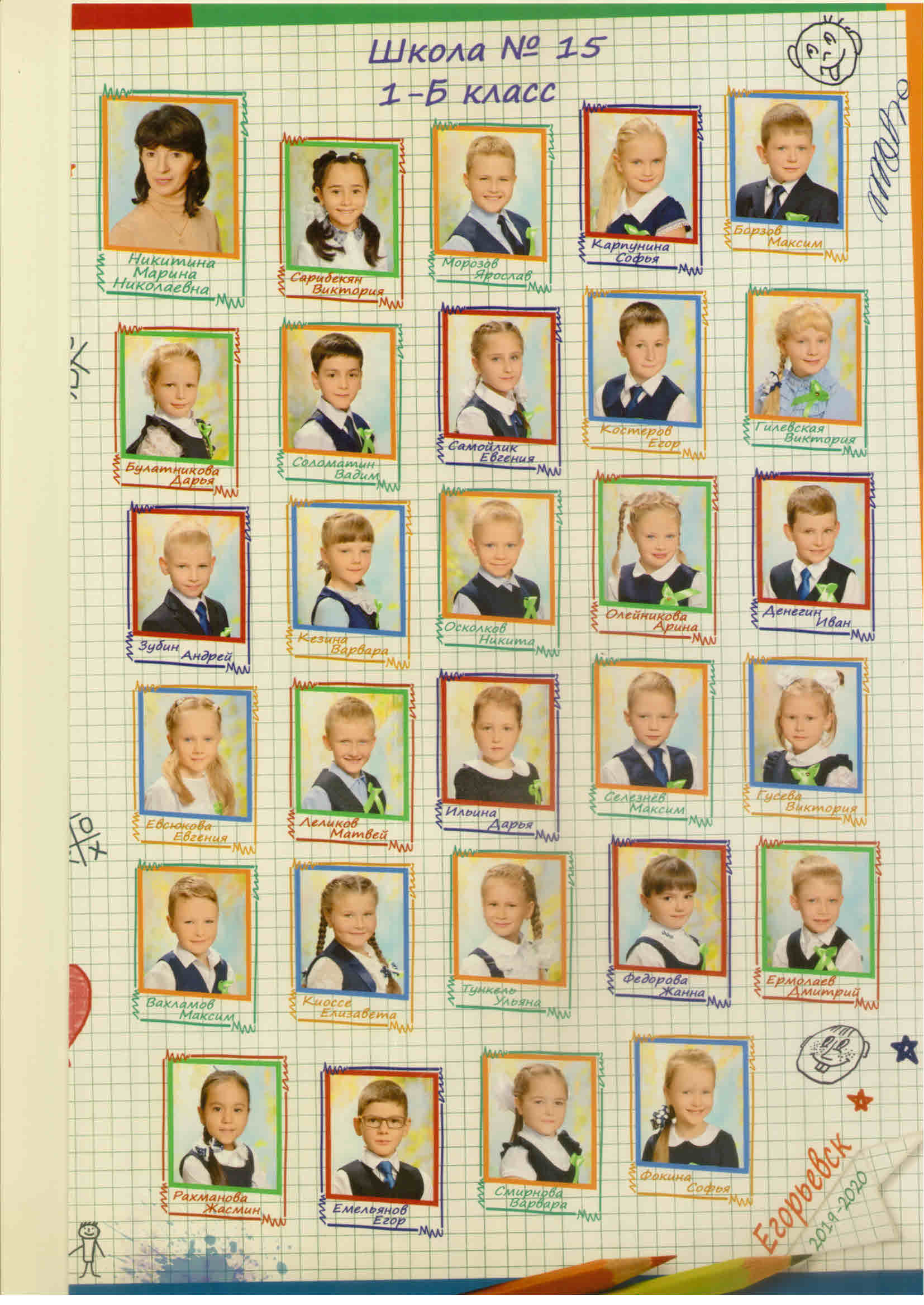 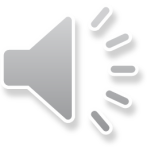 1 –   В   класс
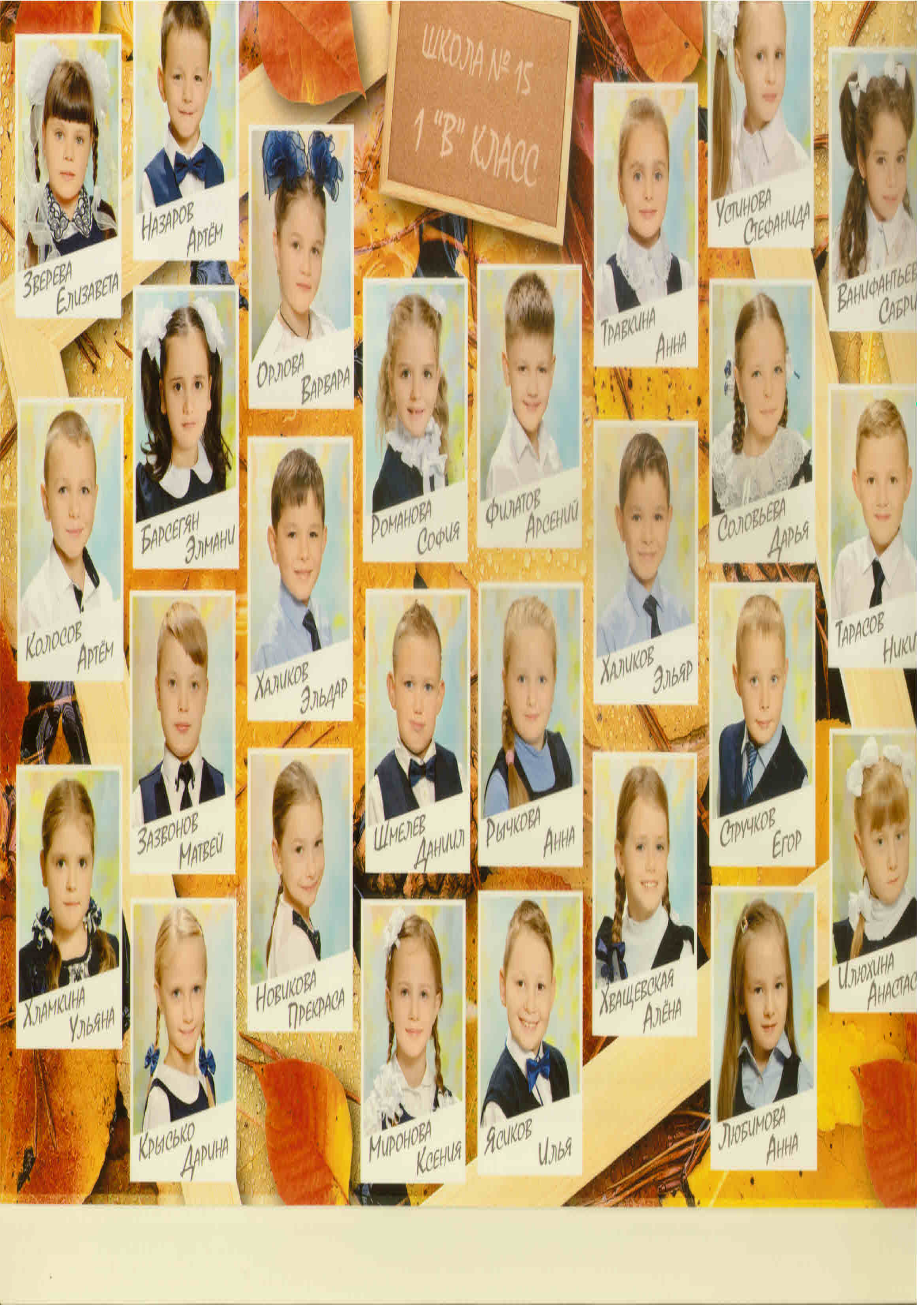 1 – Г   класс
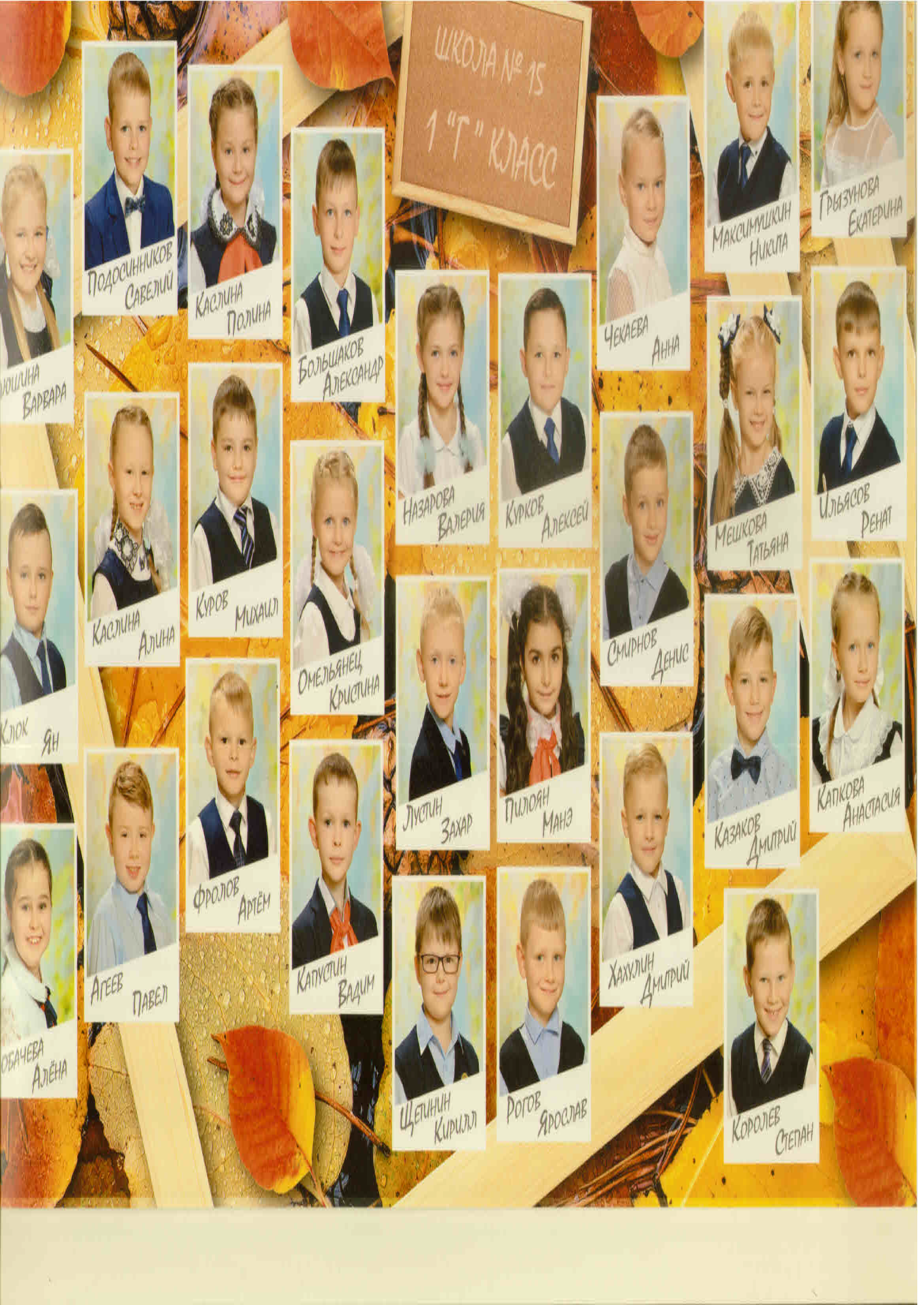 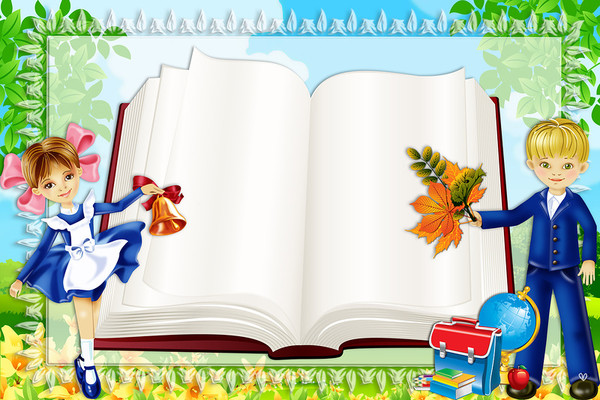 Я  первоклассник
Занятие 1. «Умники и умницы»
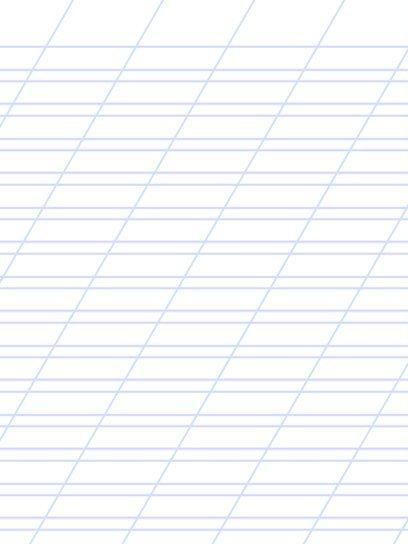 Мы теперь ученики.
Мы теперь ученики.
Мы теперь ученики.
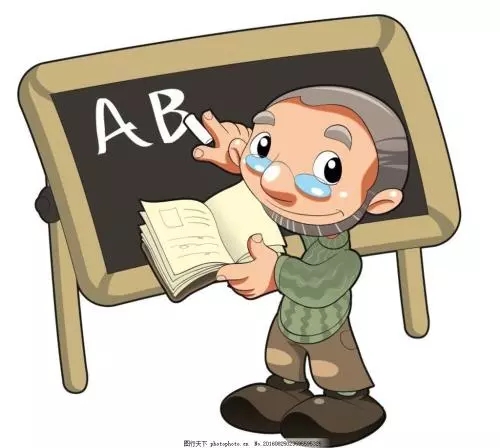 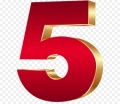 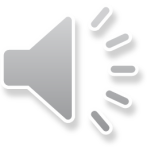 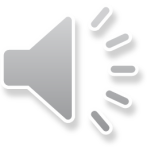 Переменка
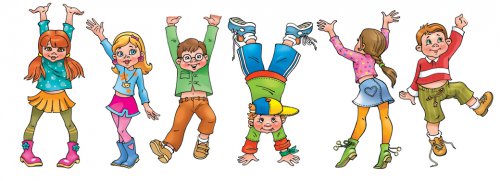 Игра «Птица – не птица»
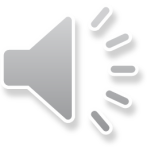 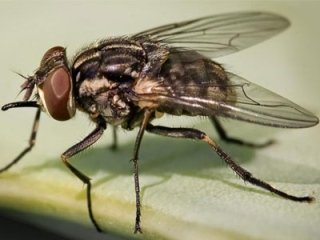 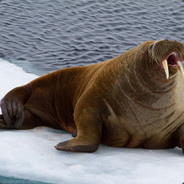 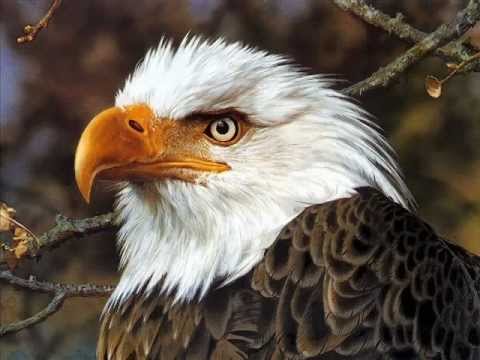 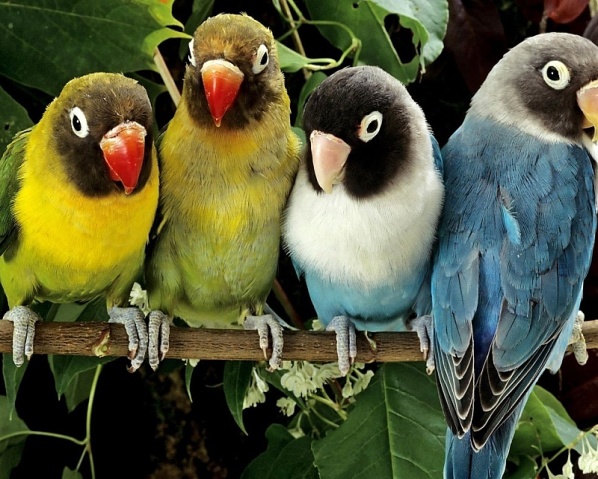 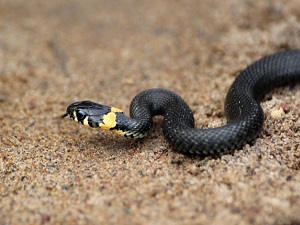 Занятие 2. «Зелёные страницы»(рыбы,   птицы,   звери,   насекомые)
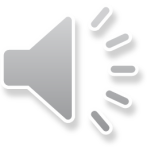 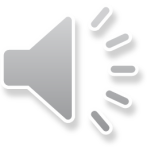 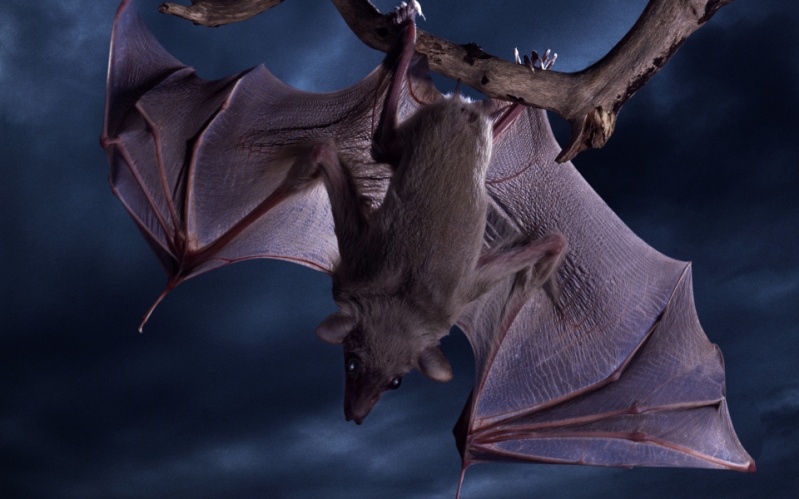 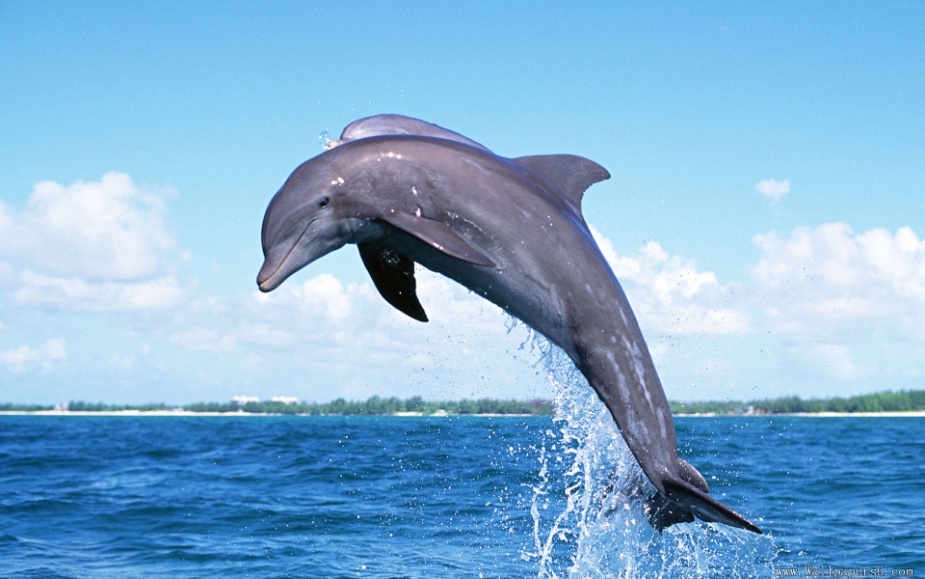 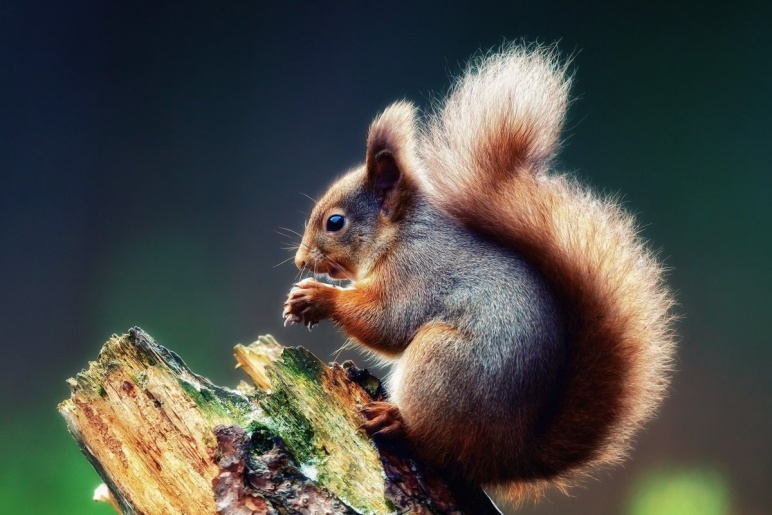 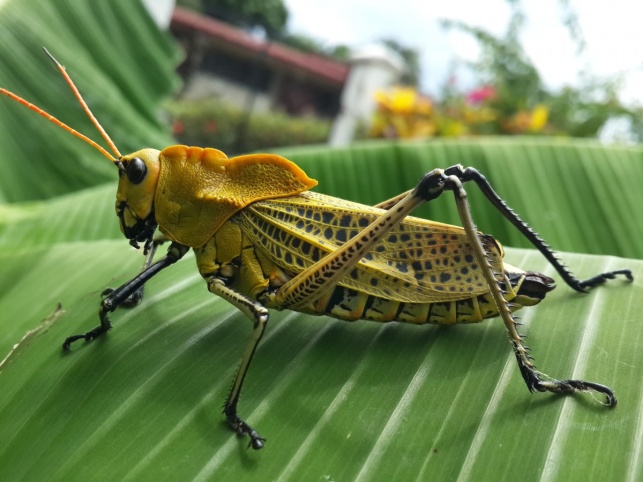 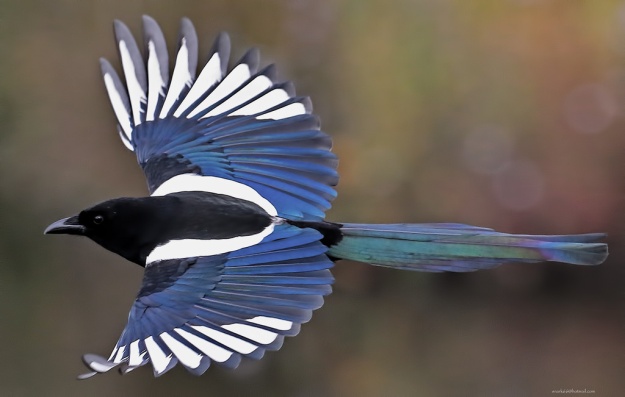 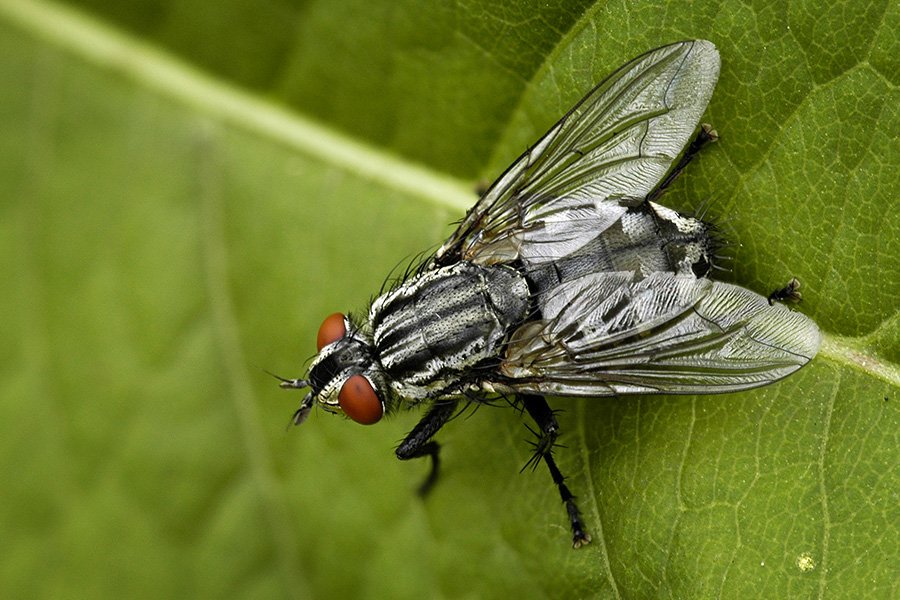 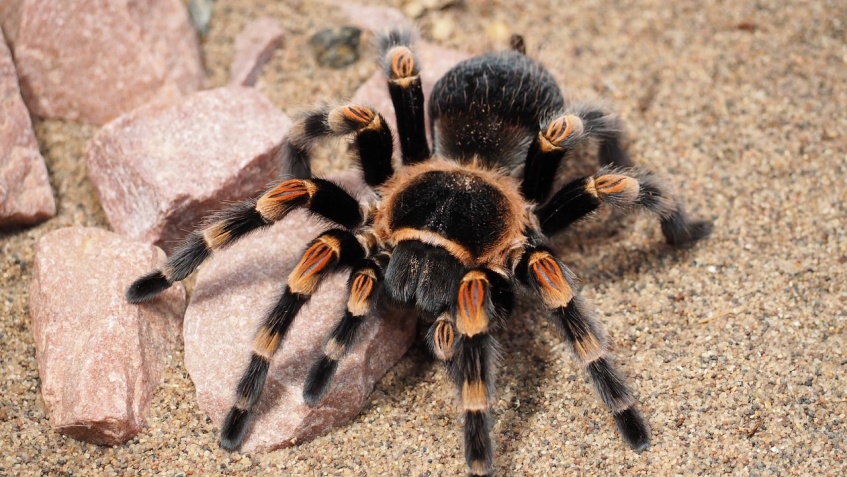 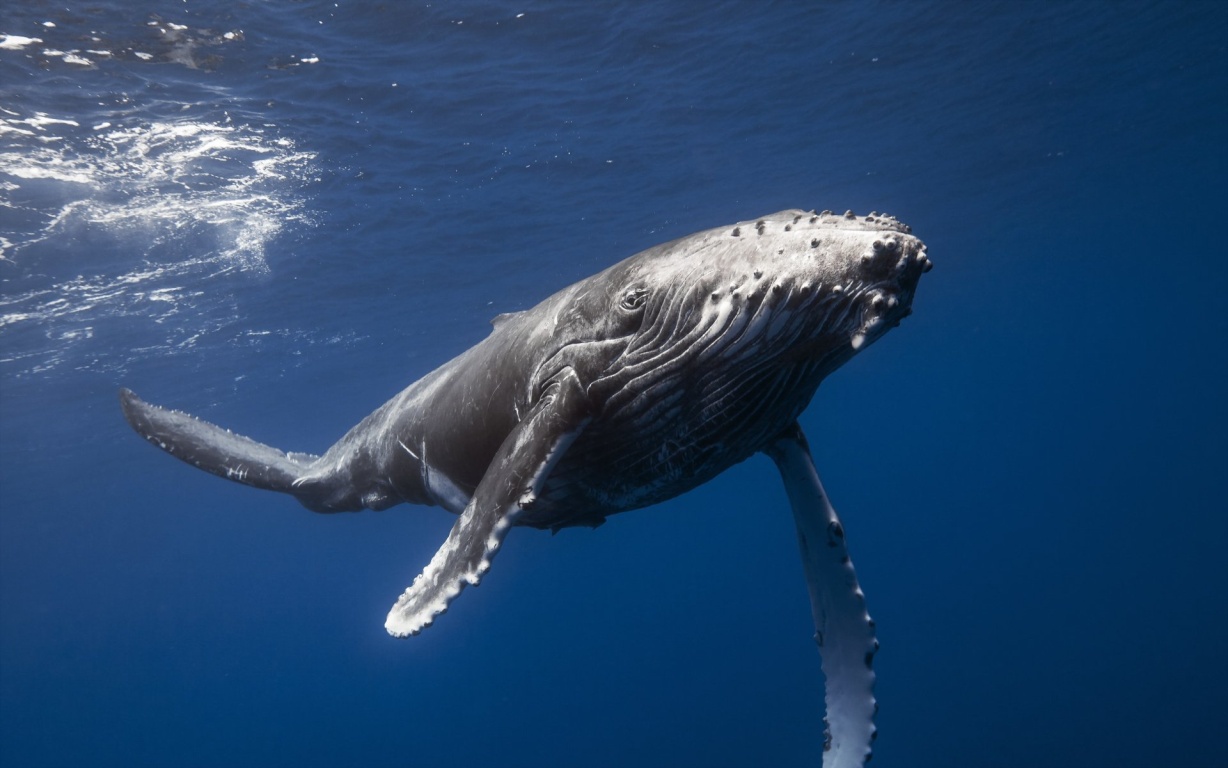 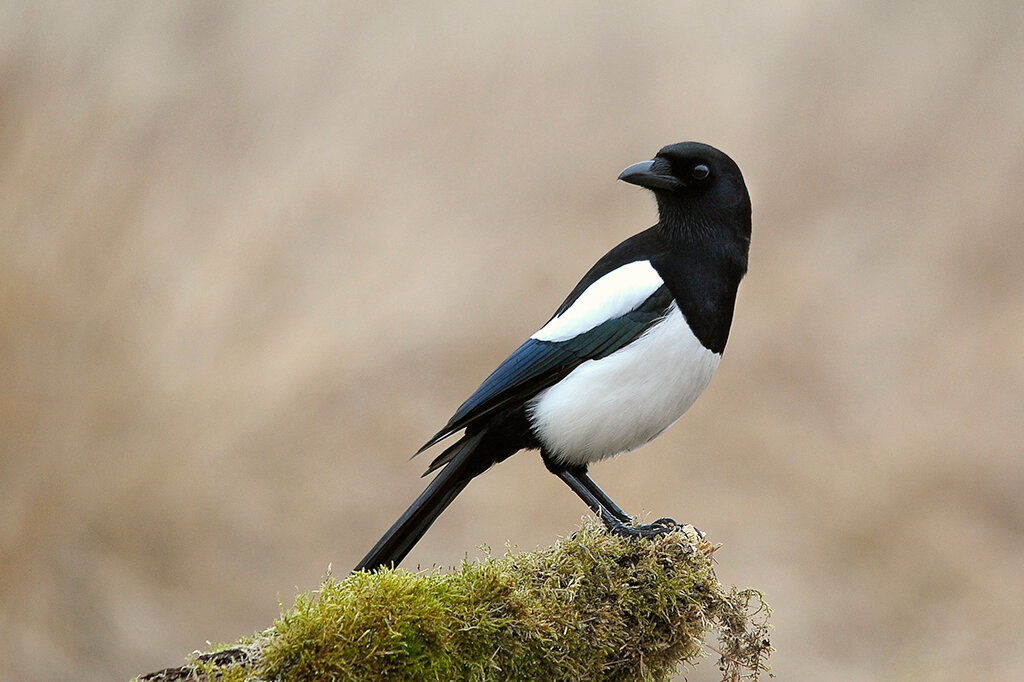 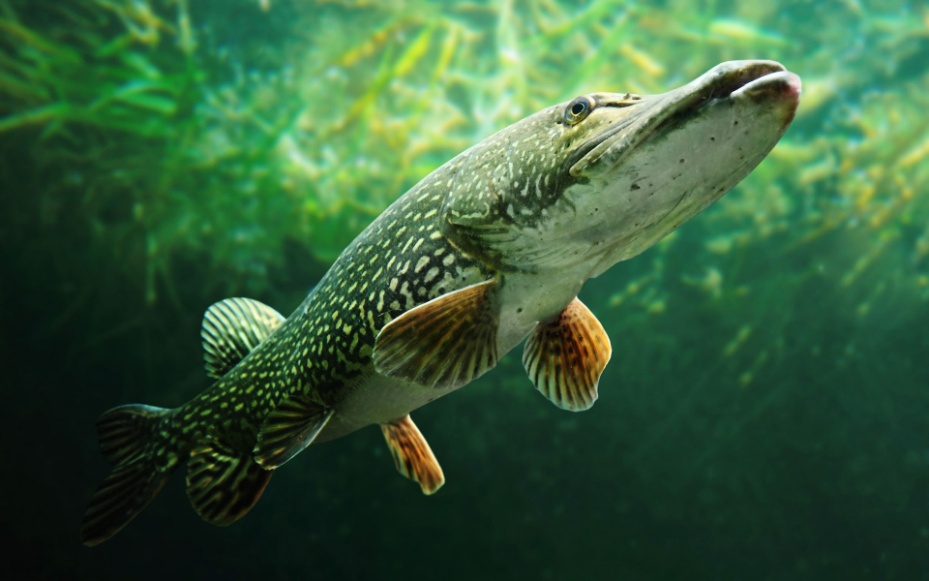 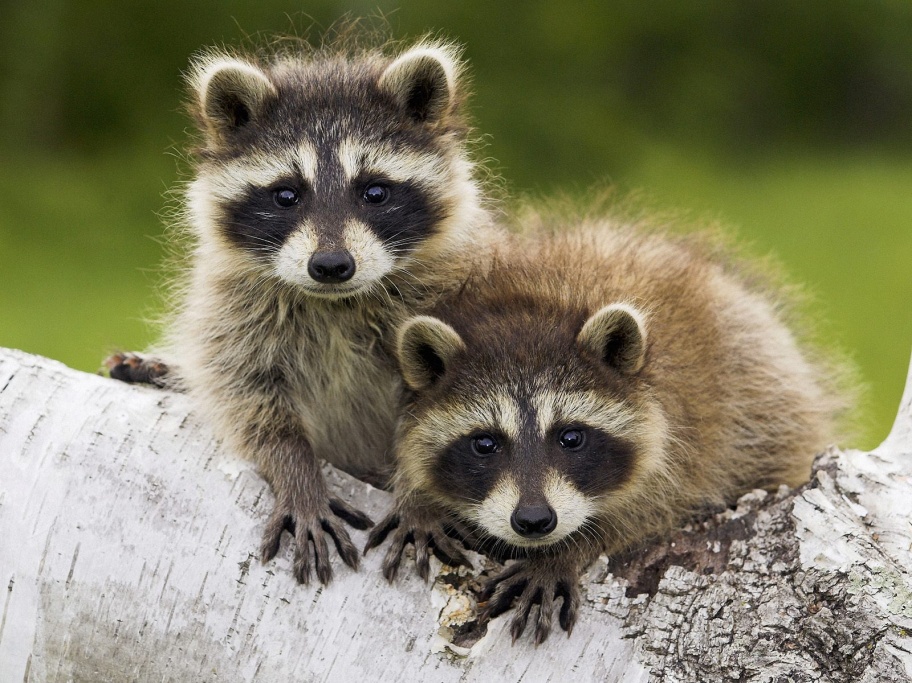 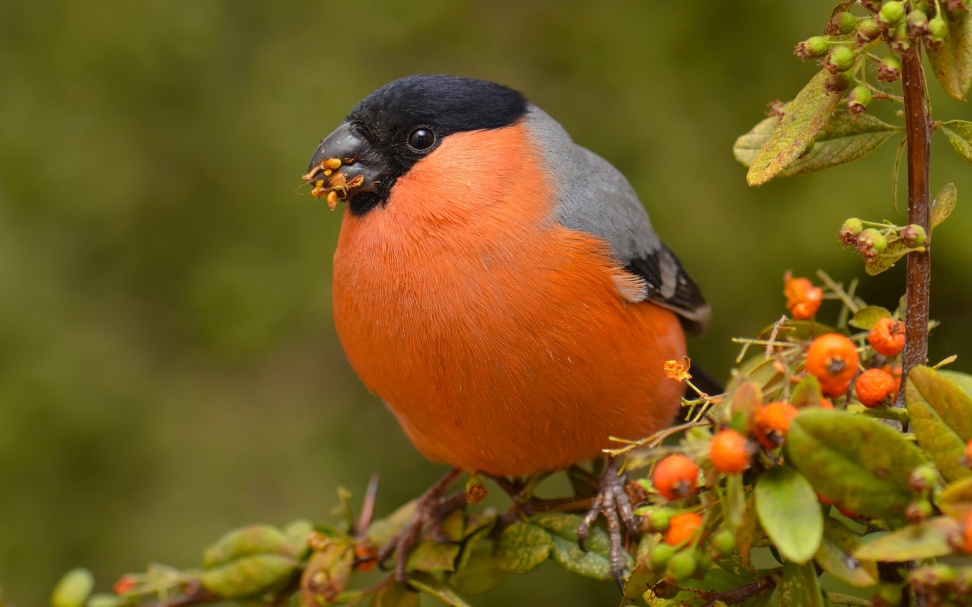 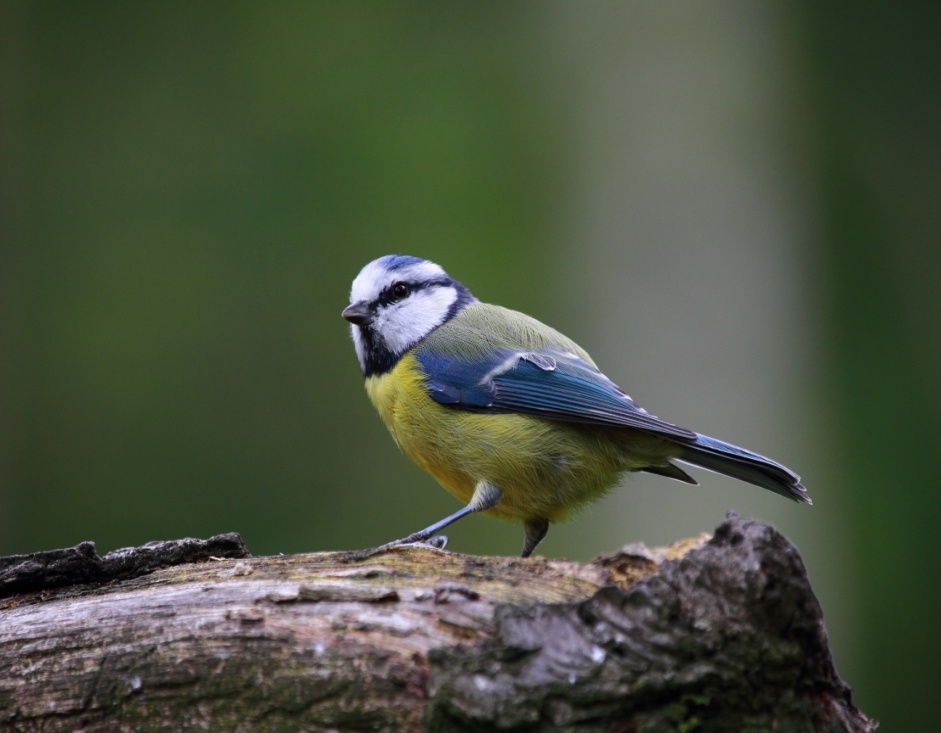 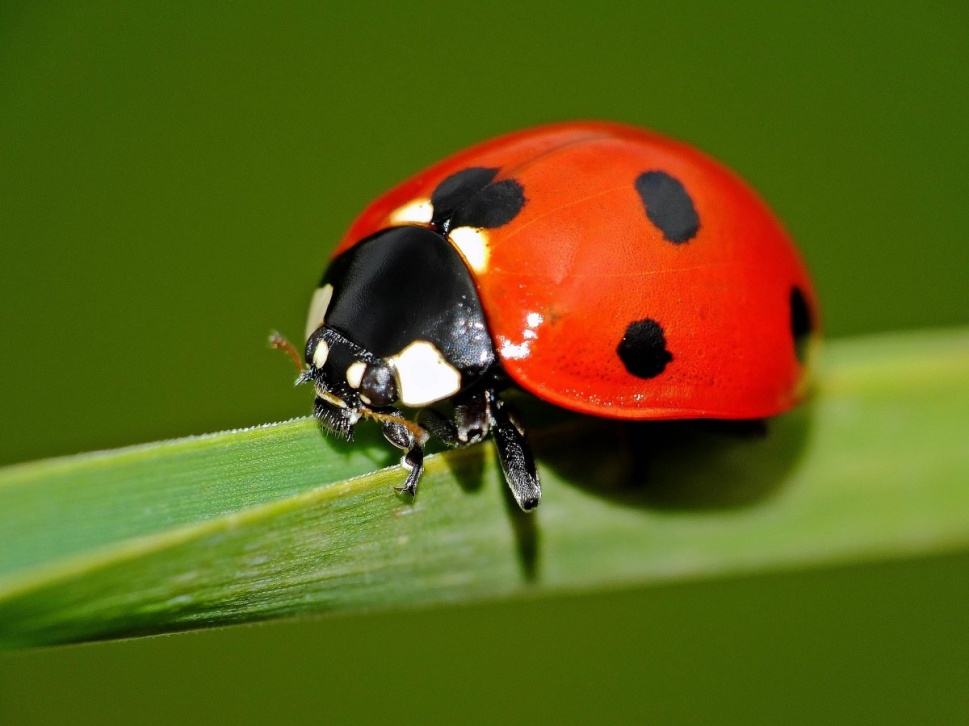 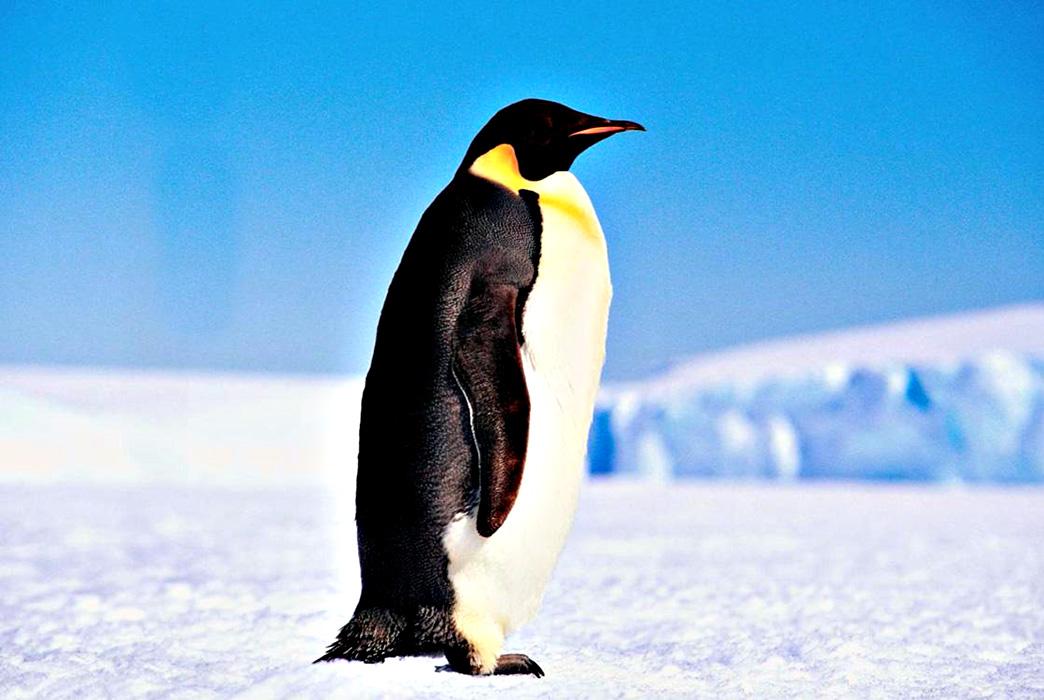 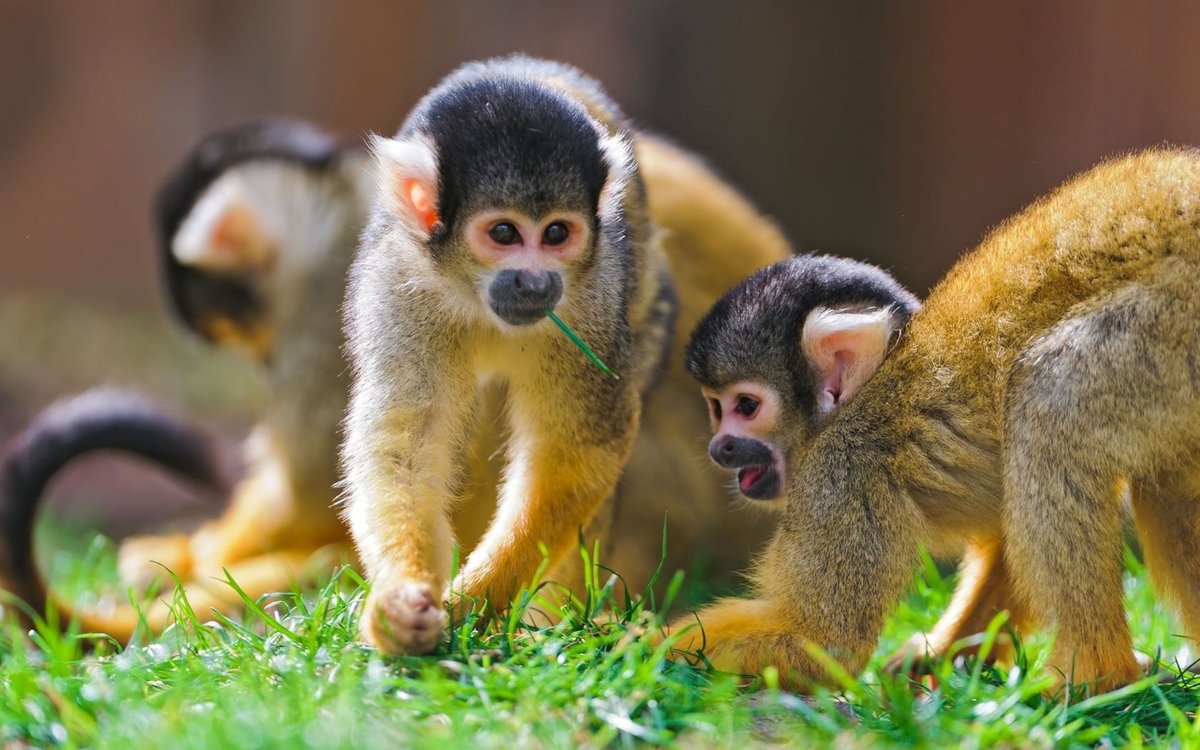 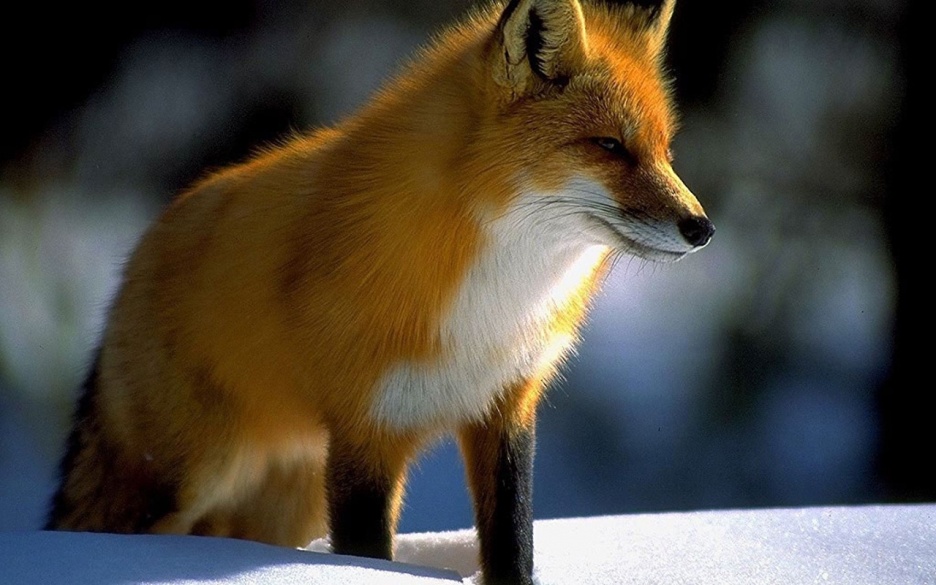 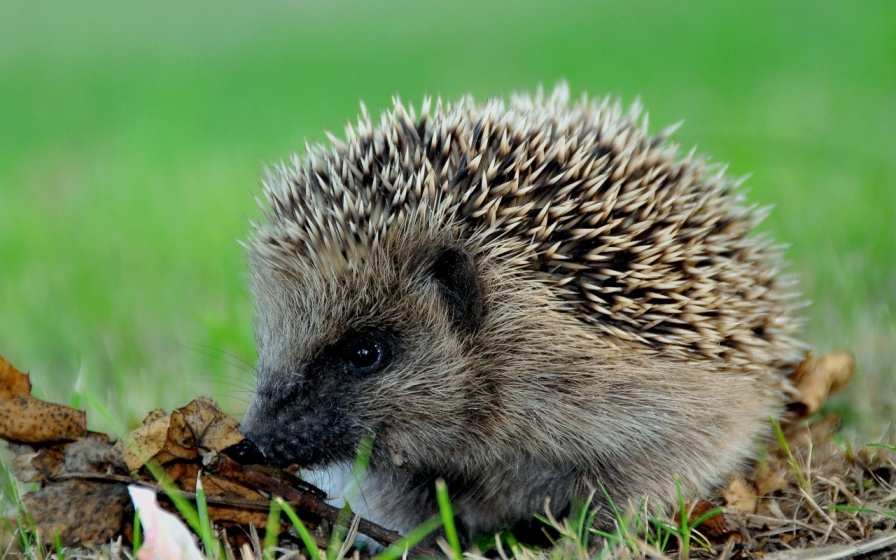 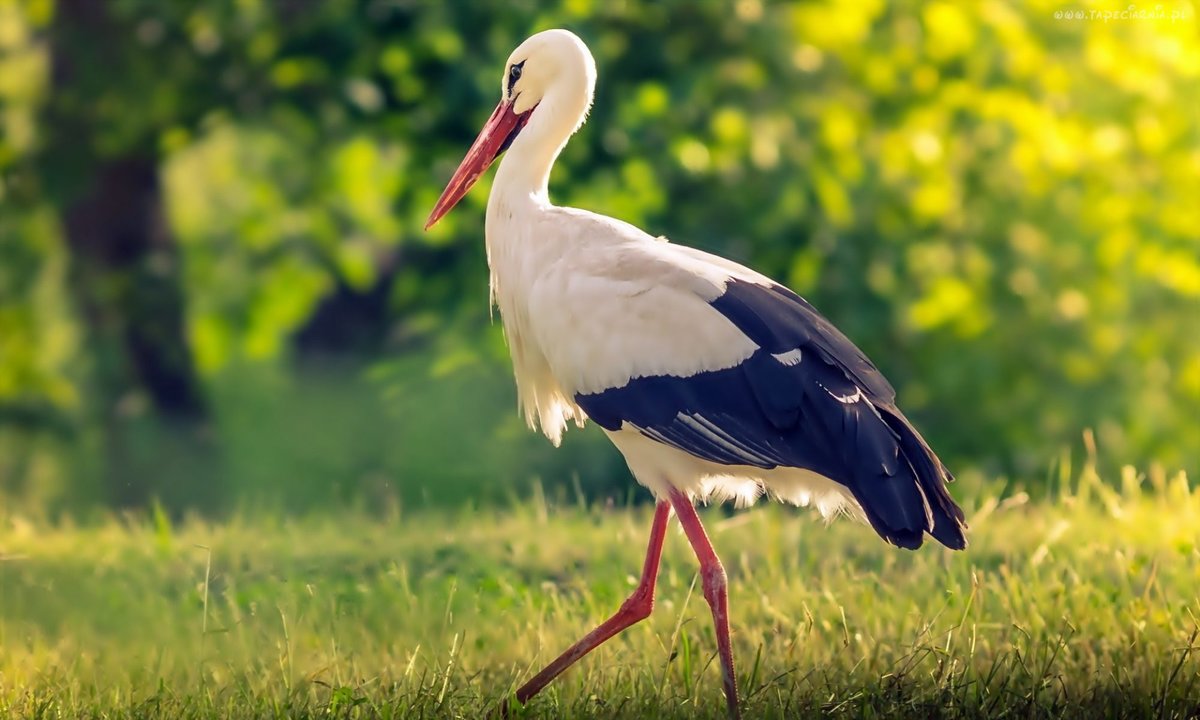 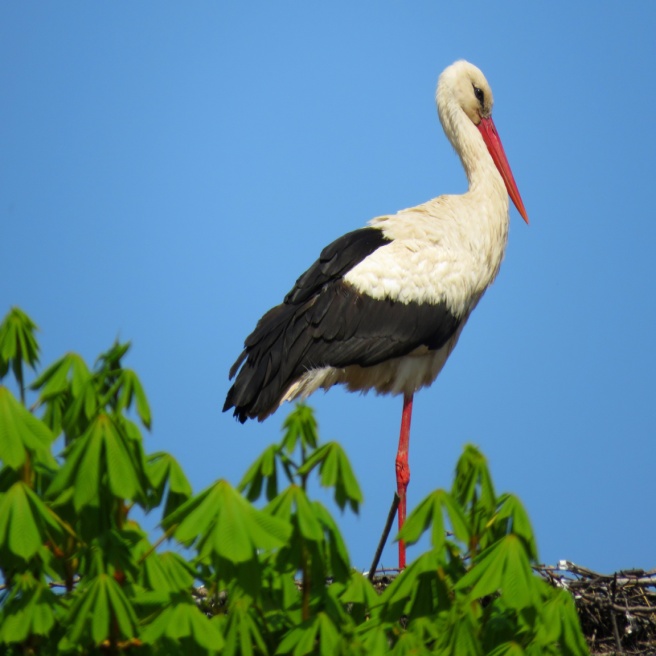 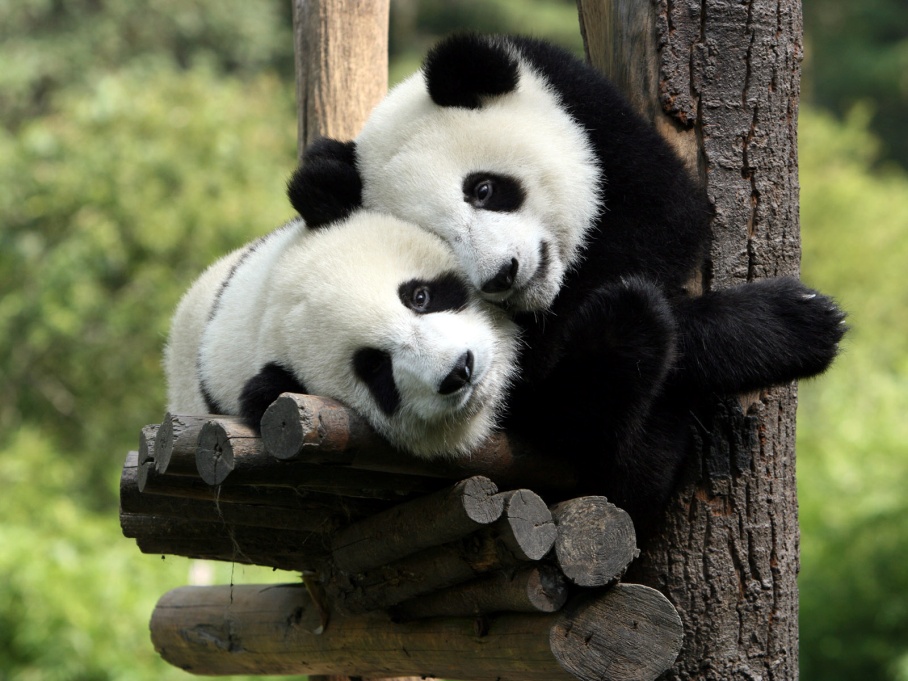 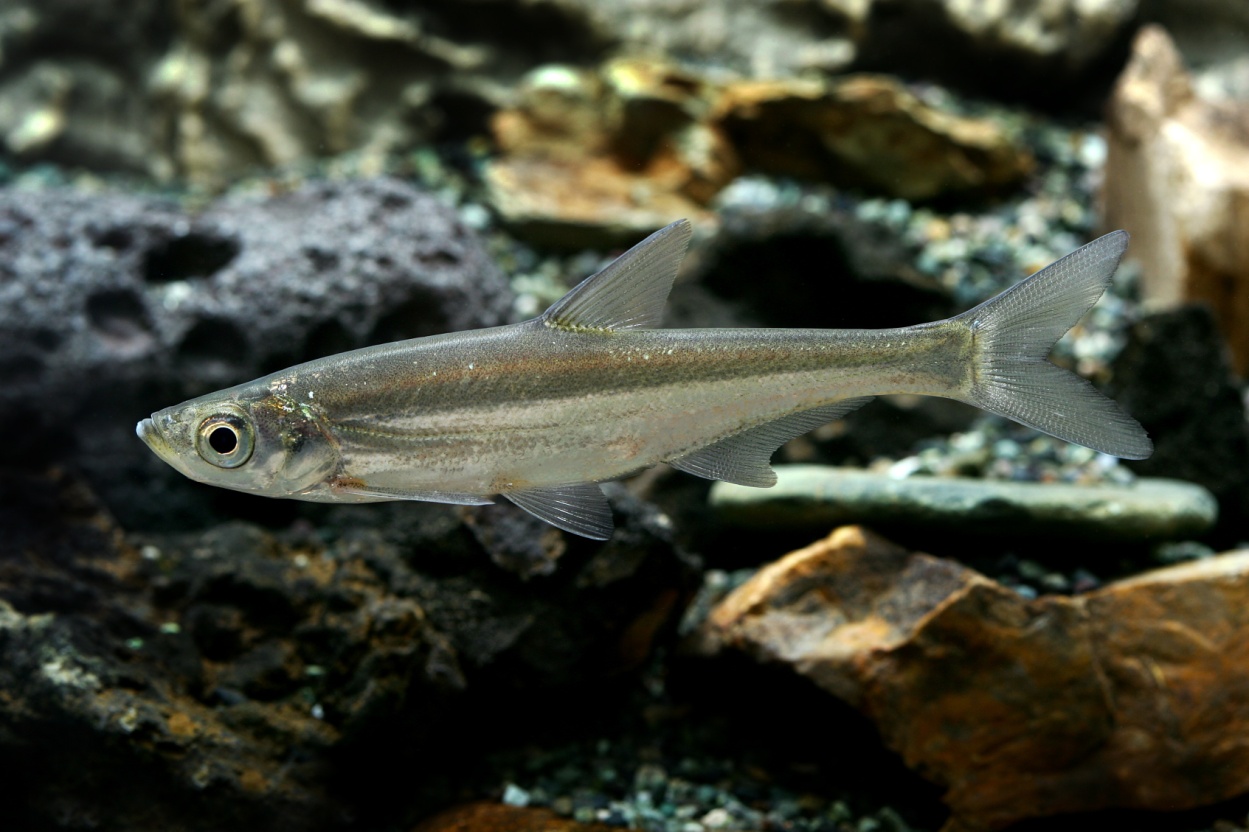 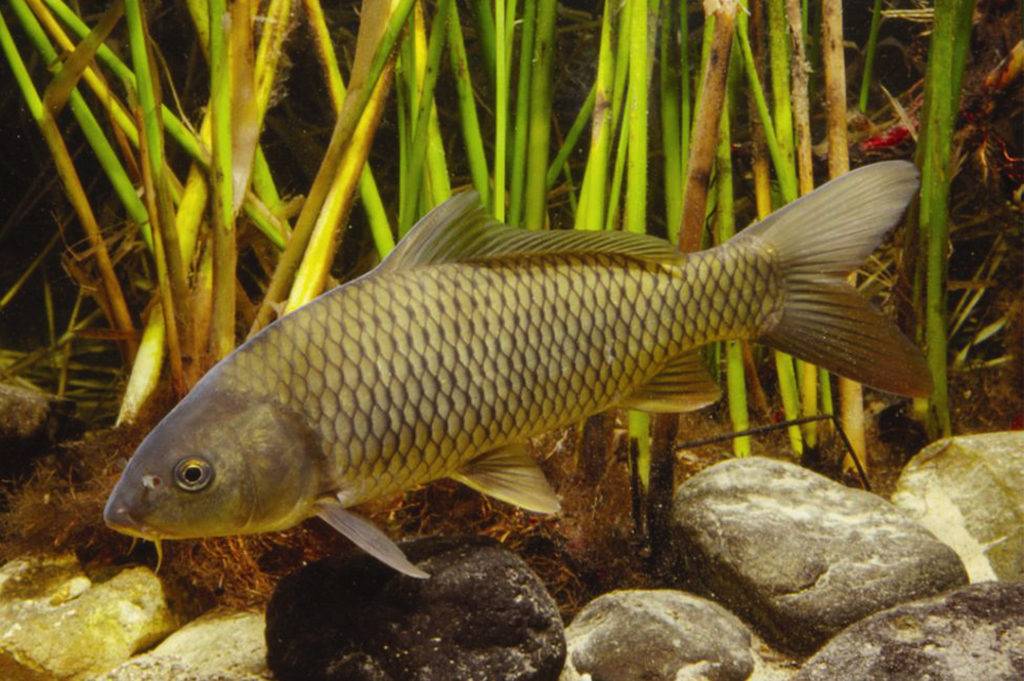 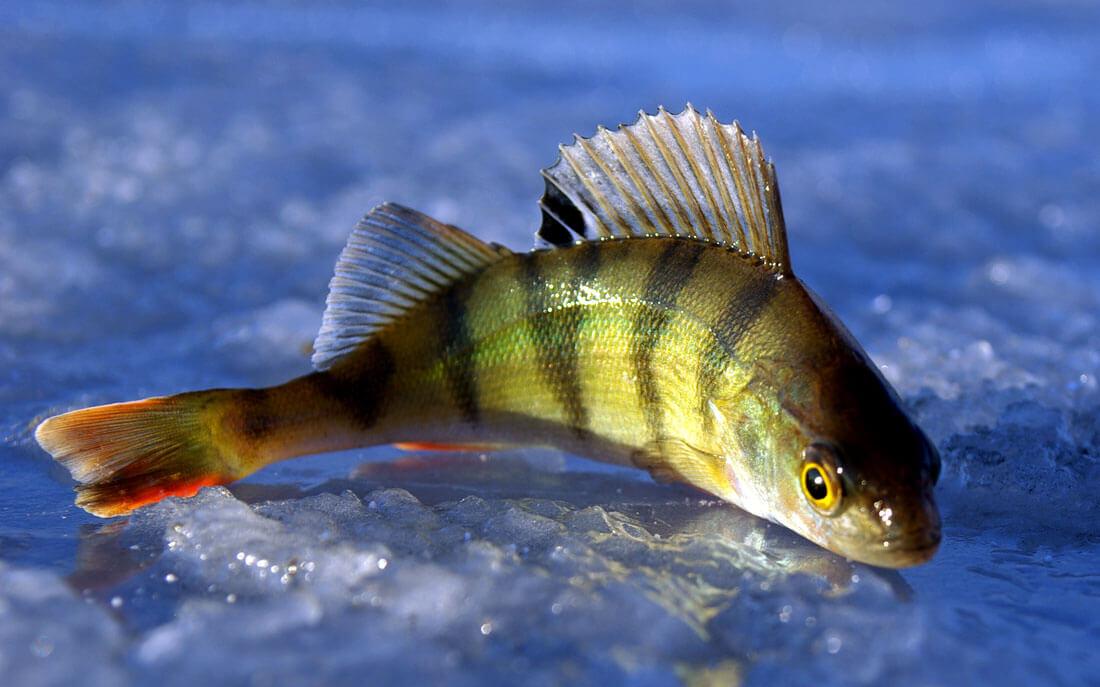 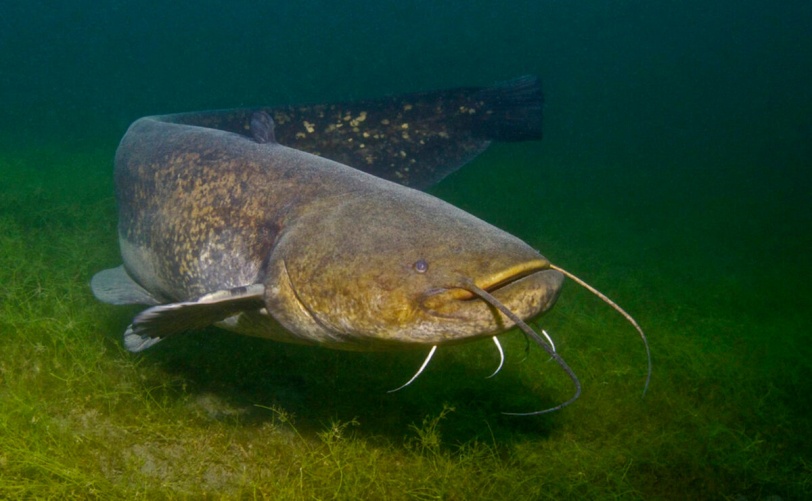 Занятие 2. «Зелёные страницы»
Рыбы!
Птицы!
Звери!
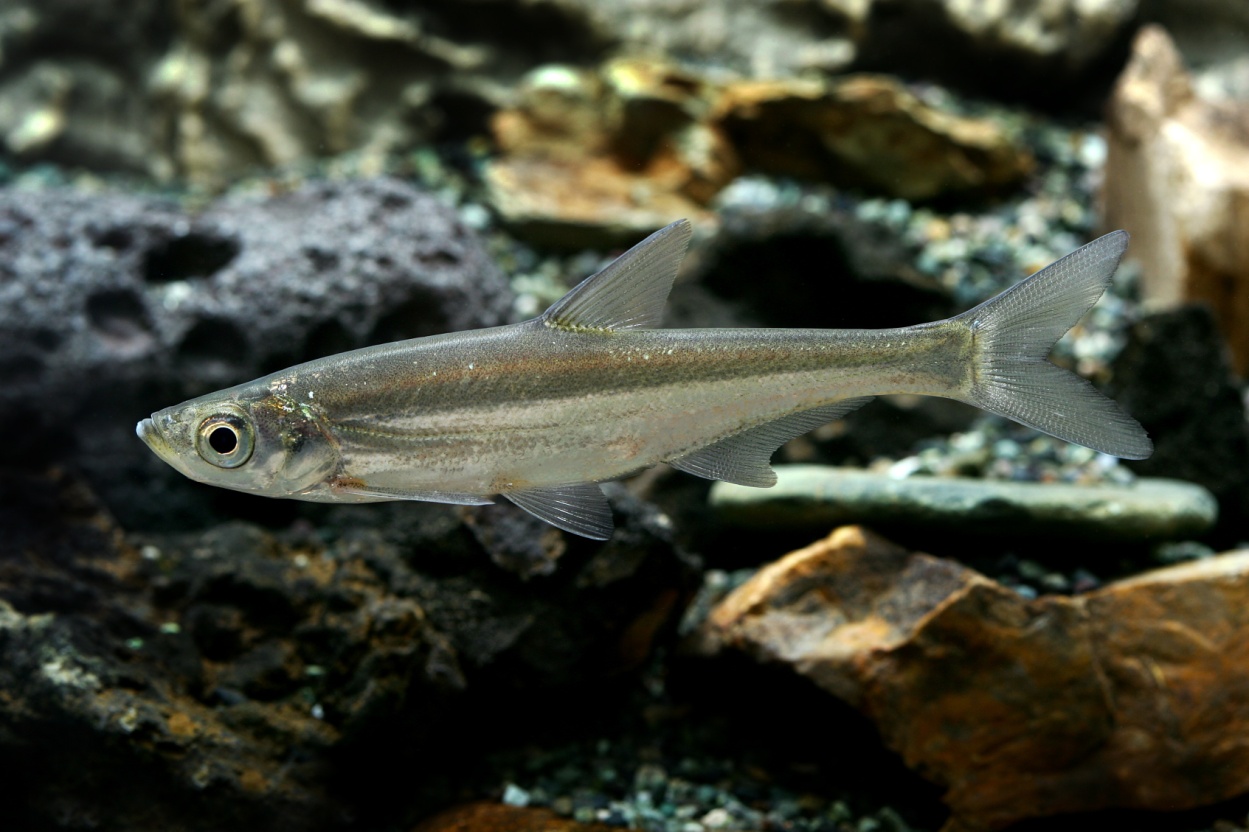 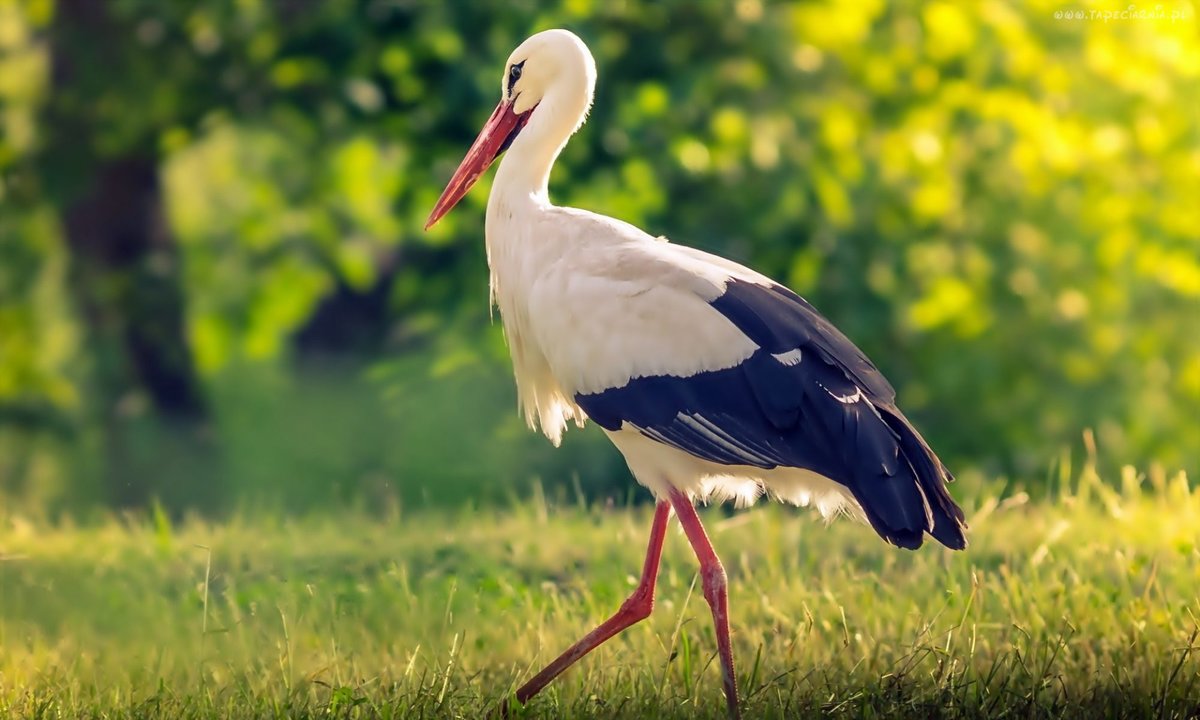 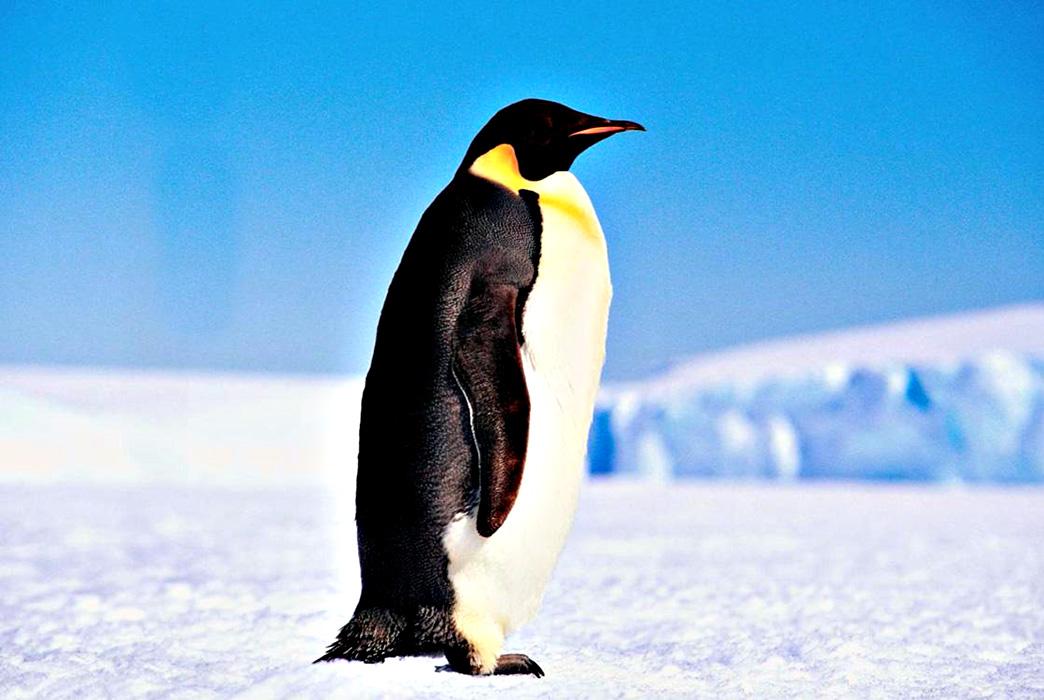 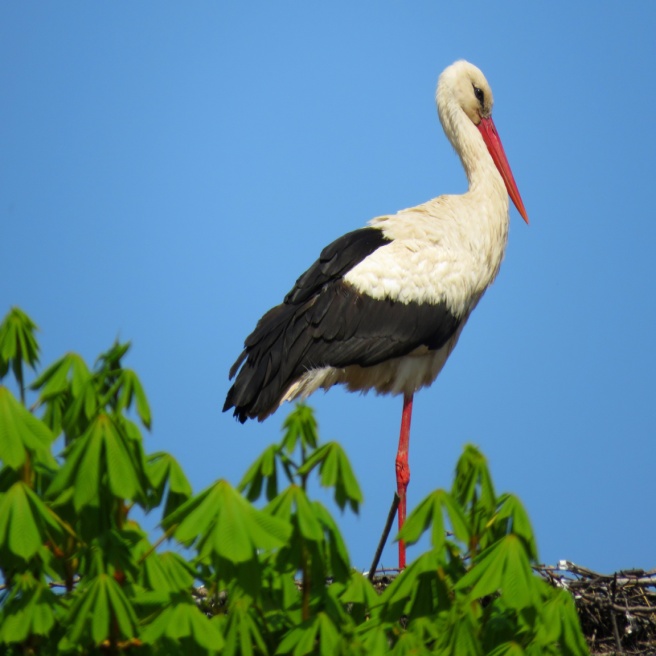 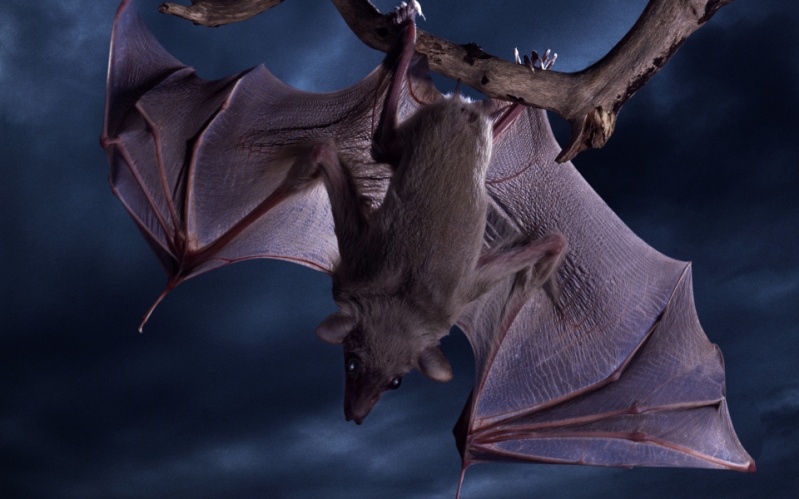 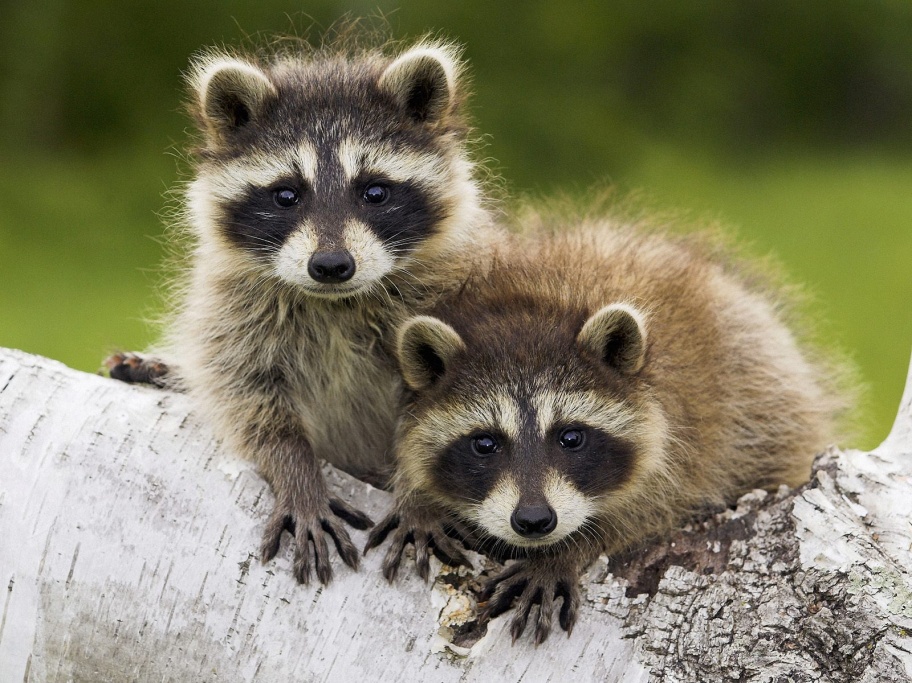 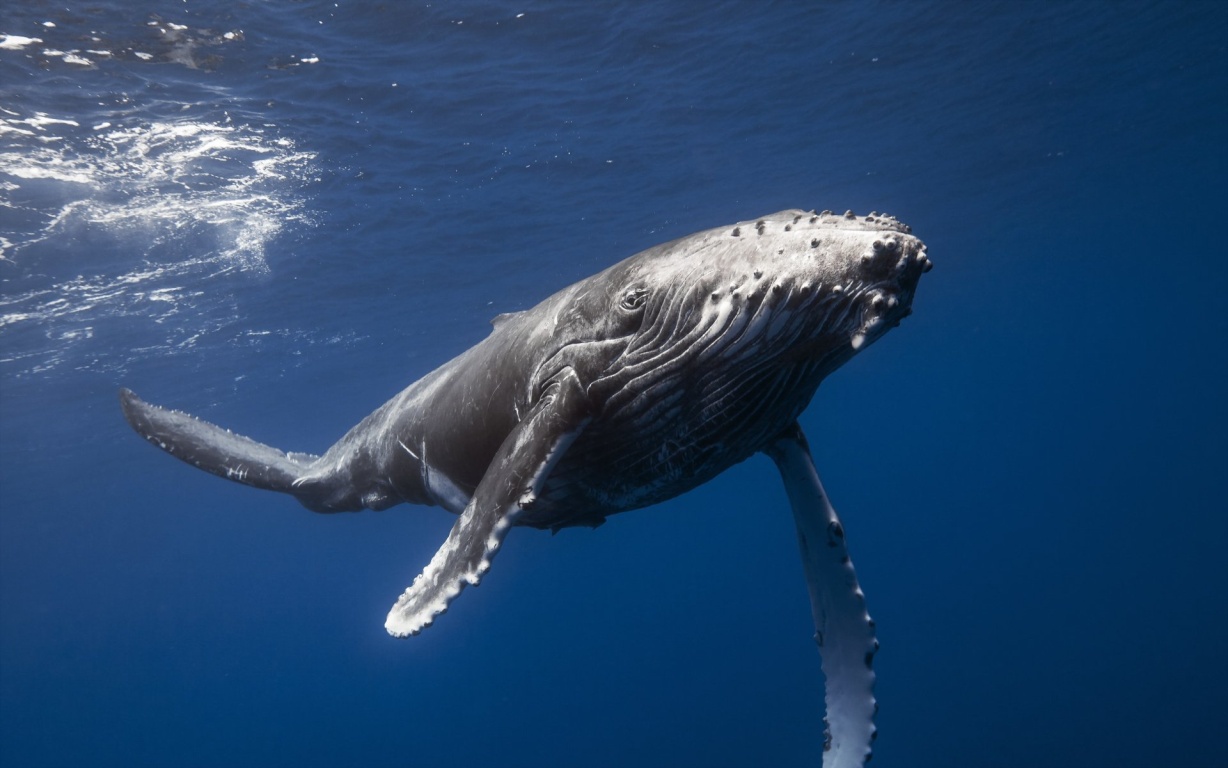 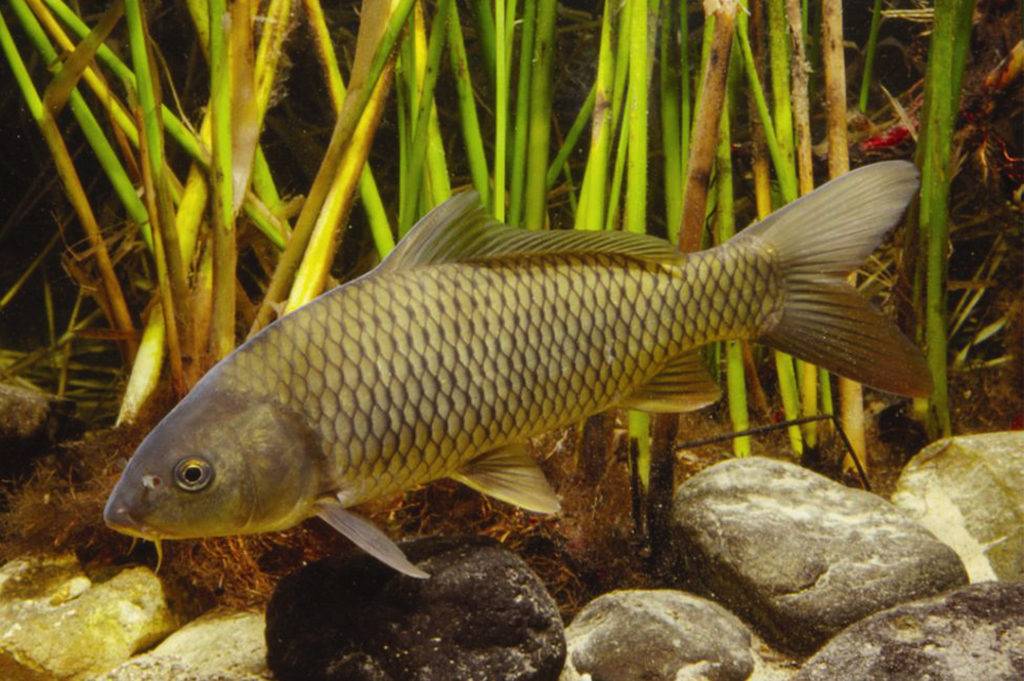 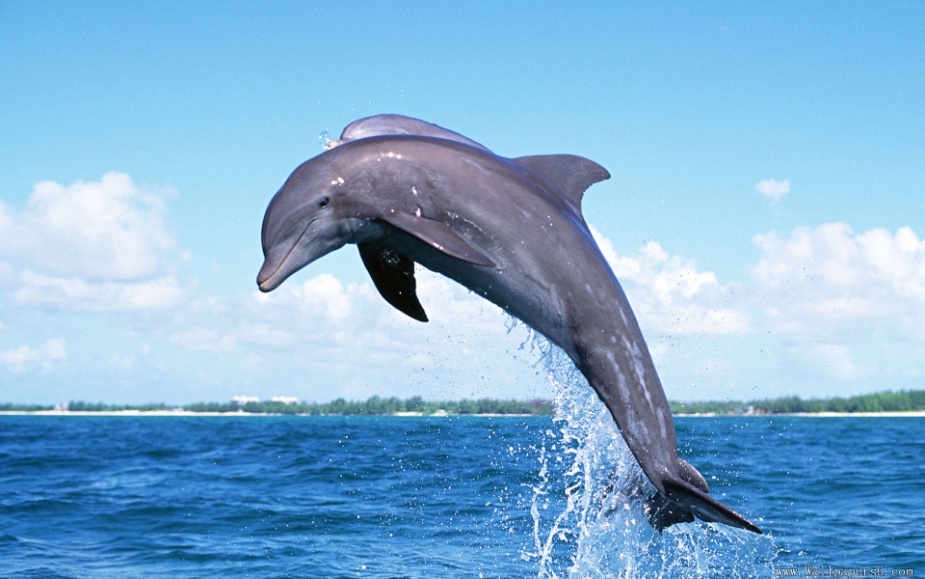 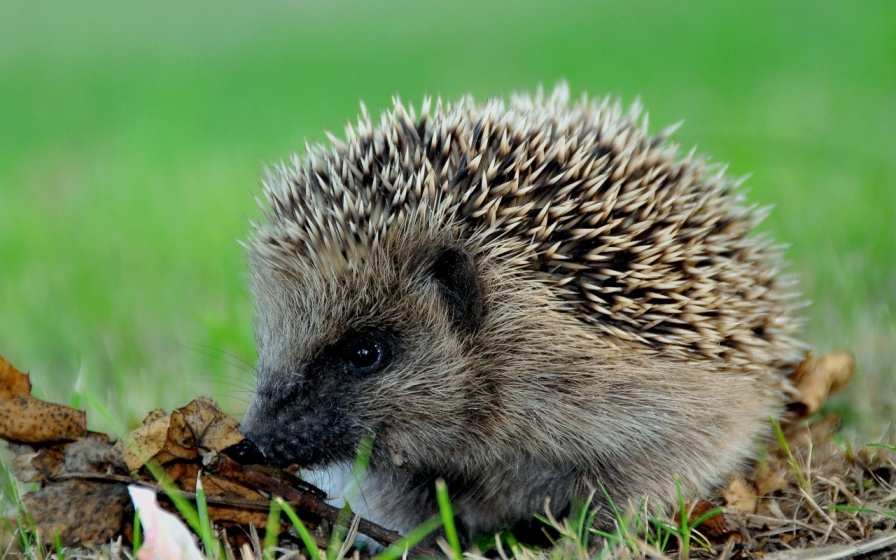 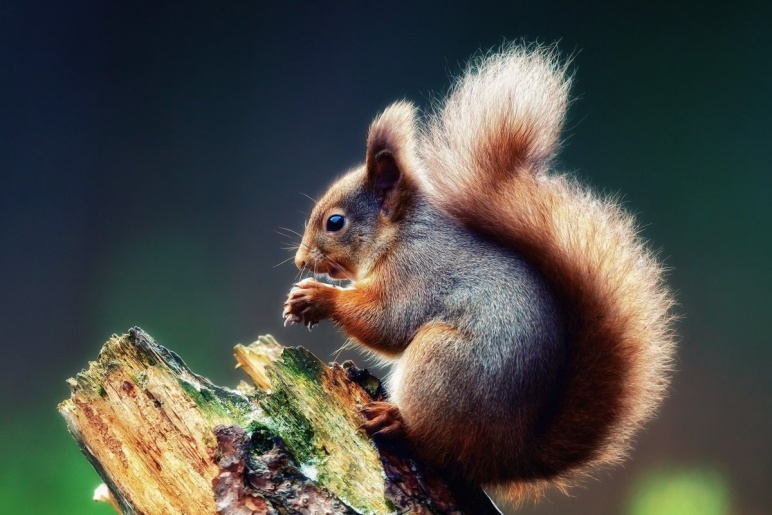 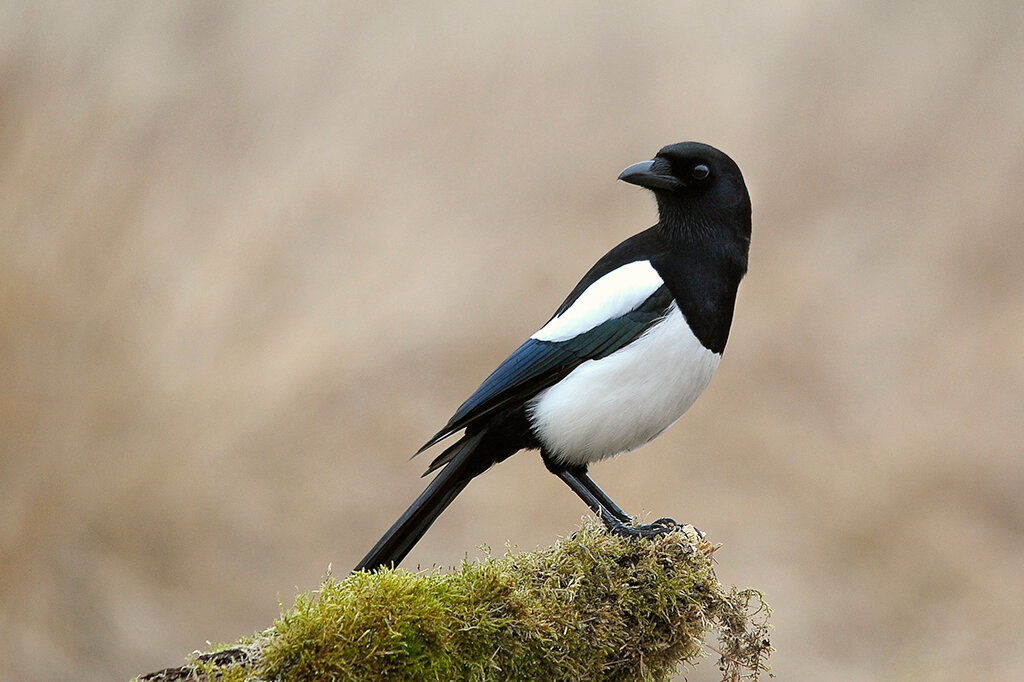 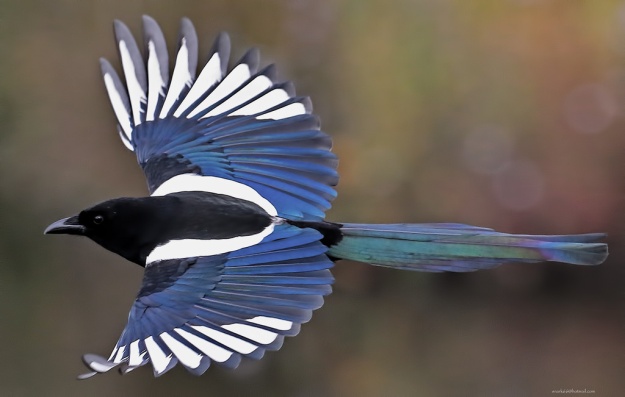 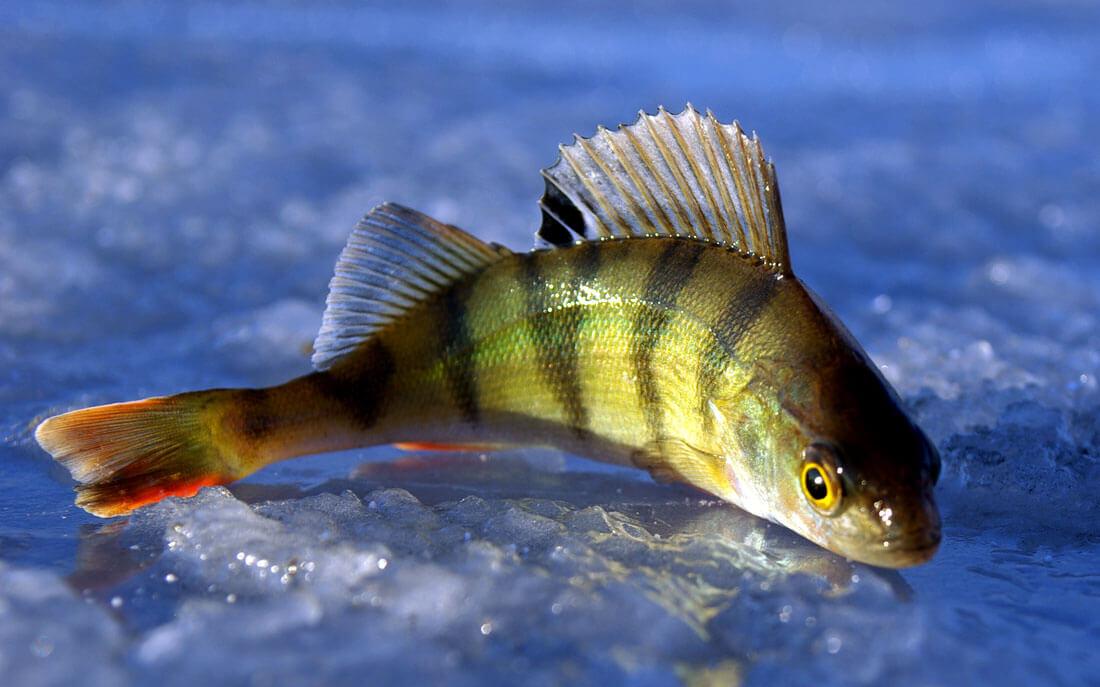 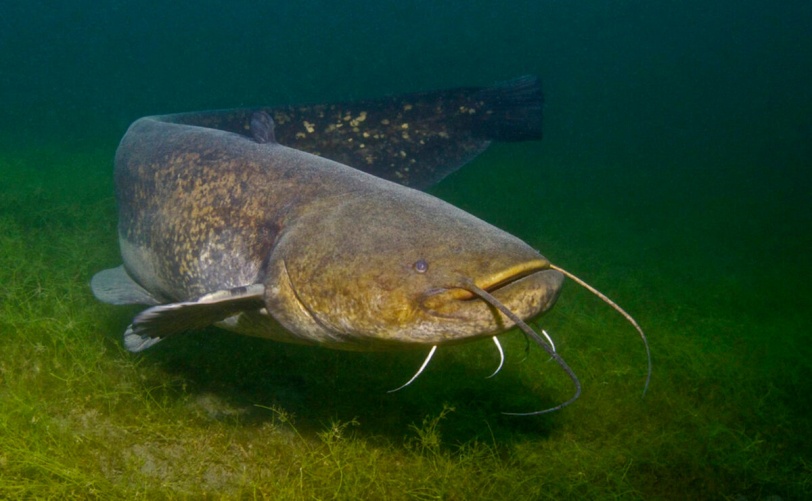 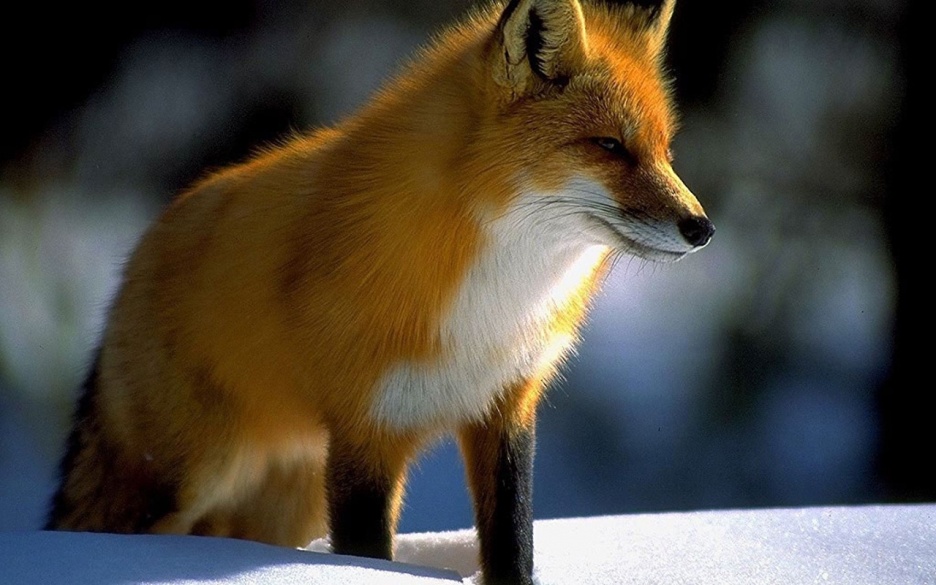 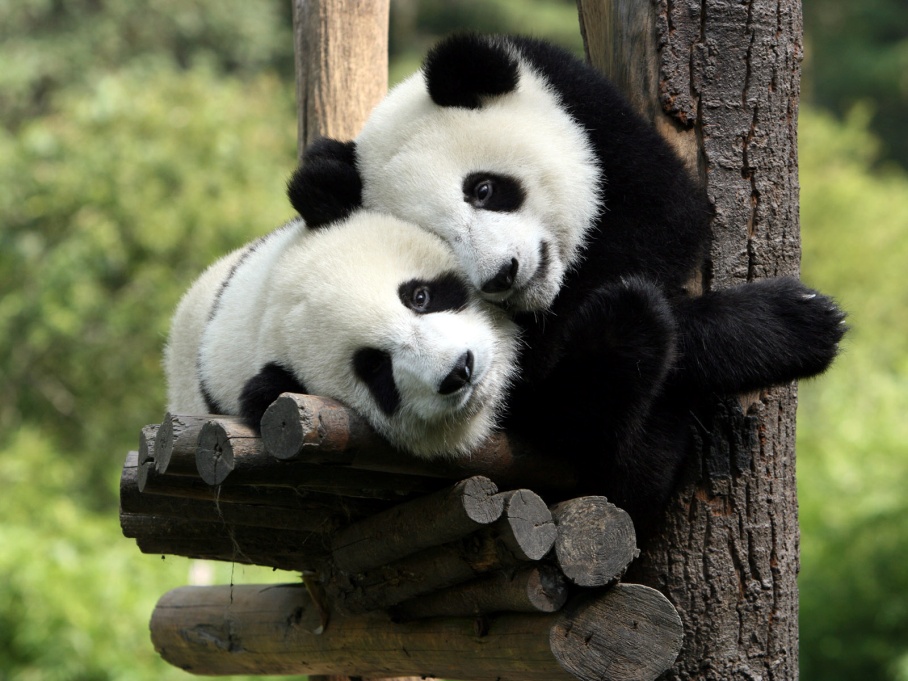 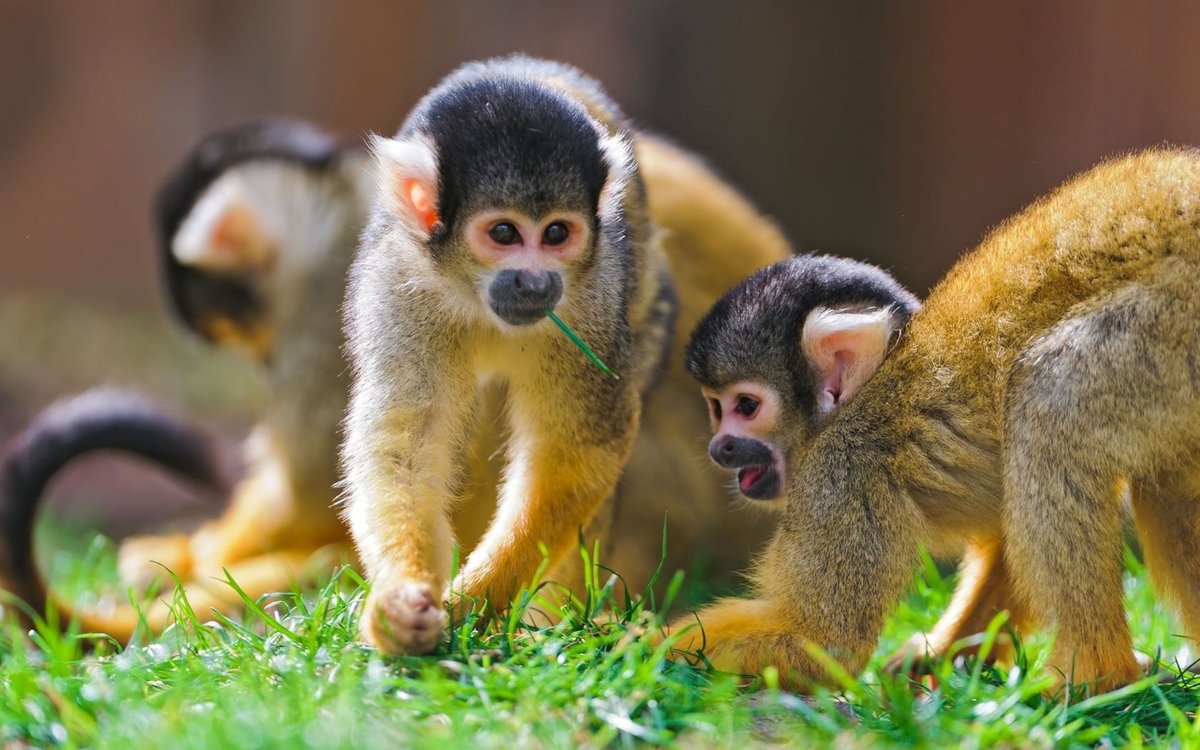 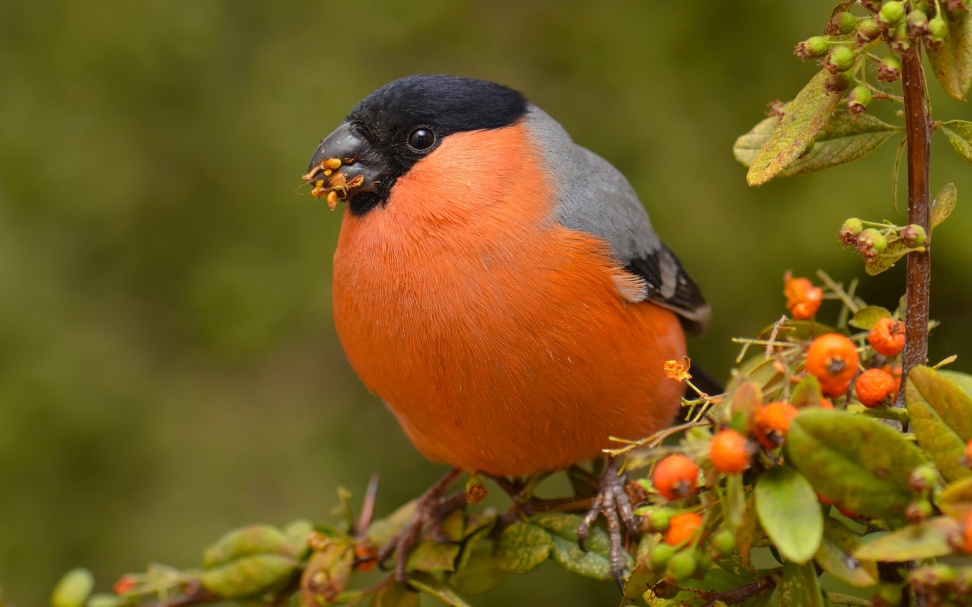 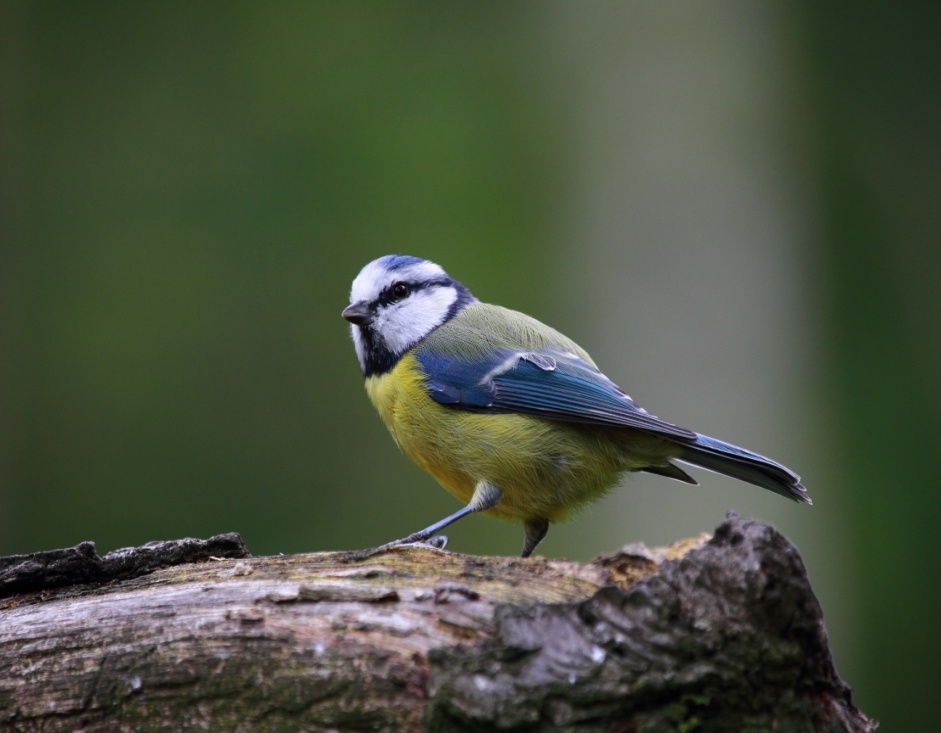 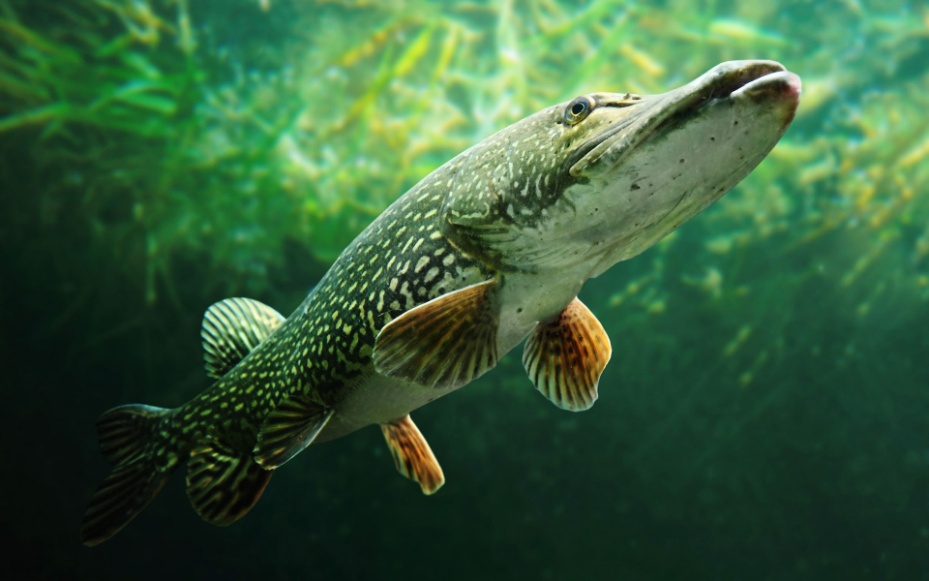 Насекомые!
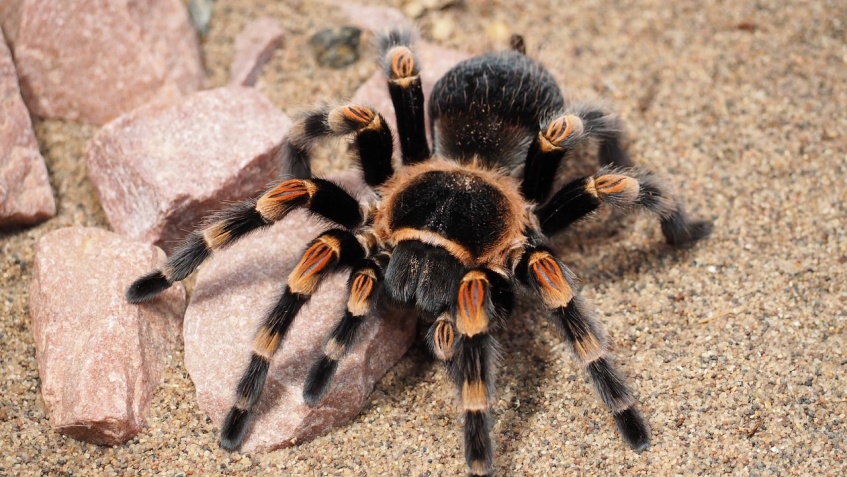 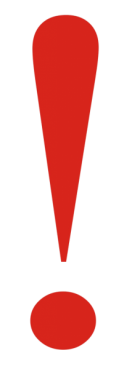 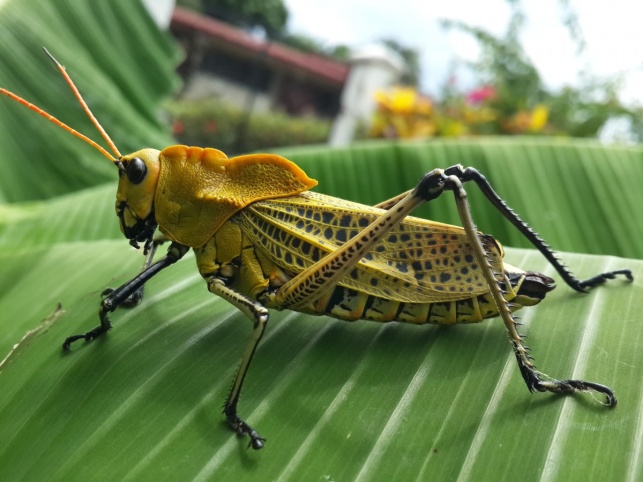 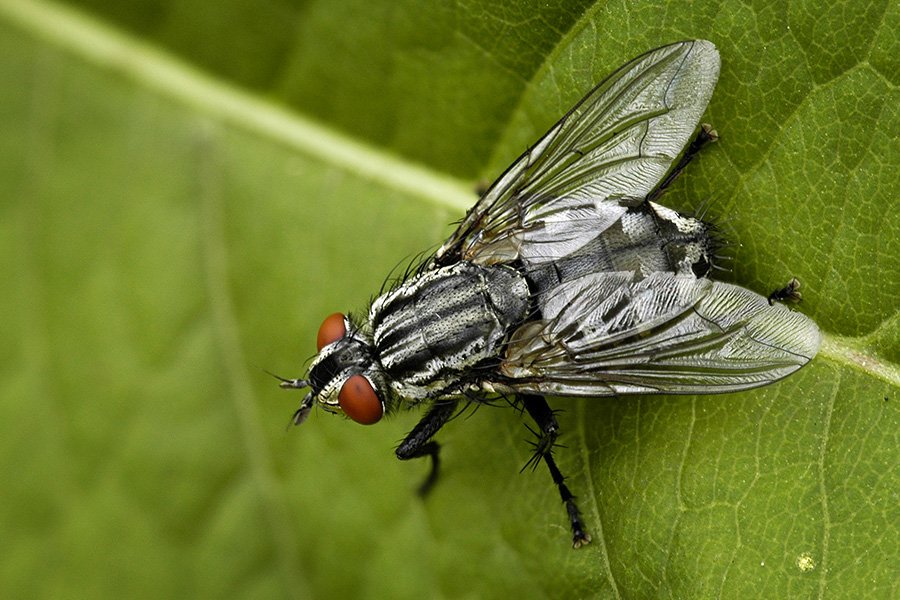 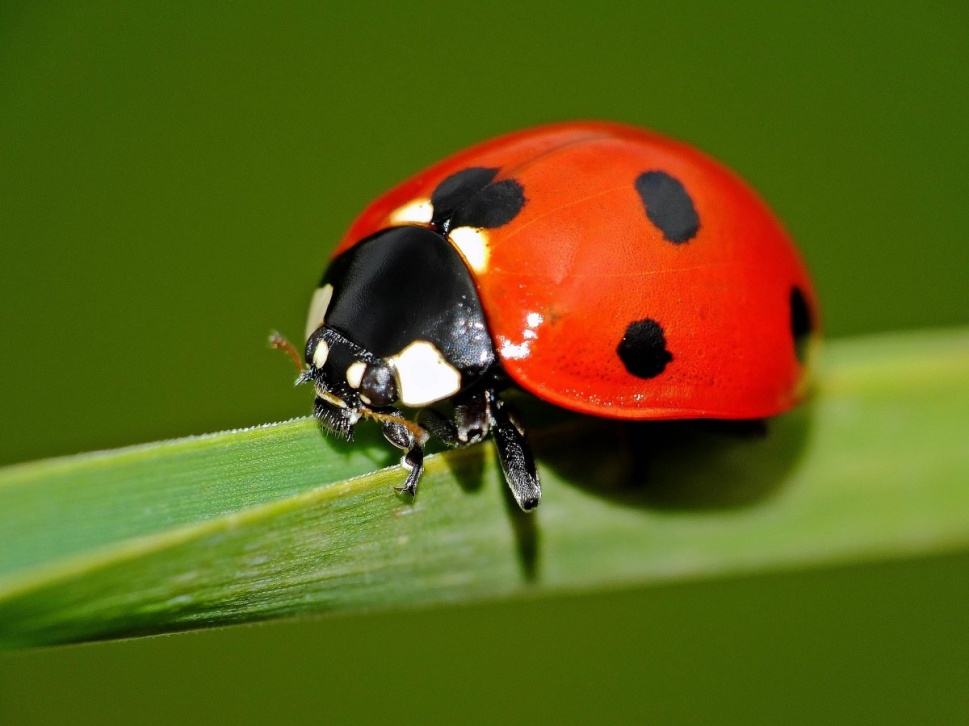 Переменка «Здоровячки»
Игра «Топай – хлопай»
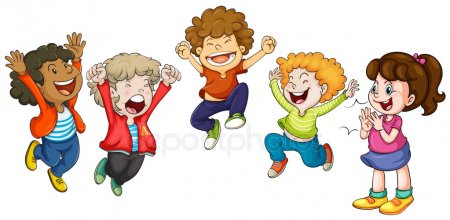 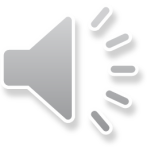 Занятие 3.  «Умники и умницы»
2.                           3.
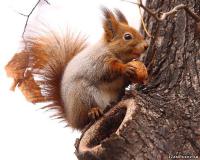 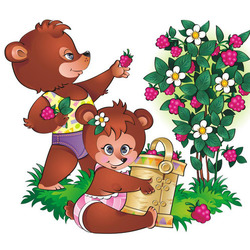 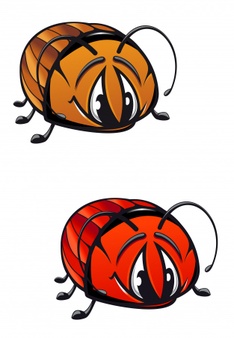 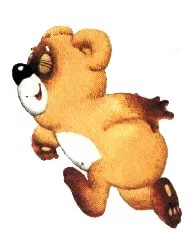 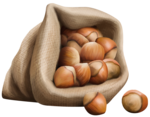 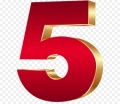 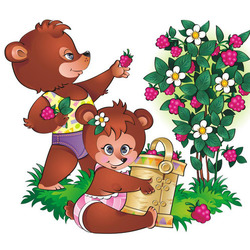 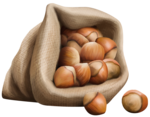 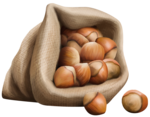 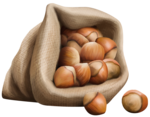 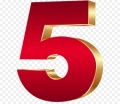 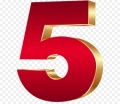 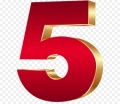 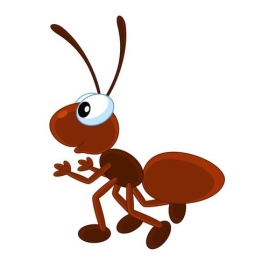 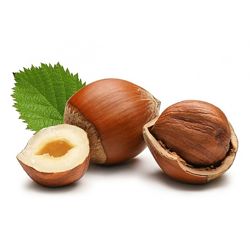 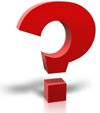 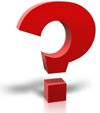 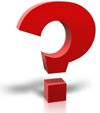 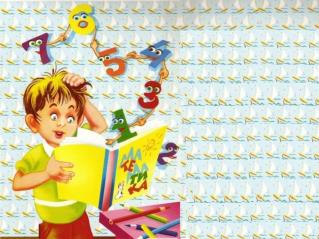 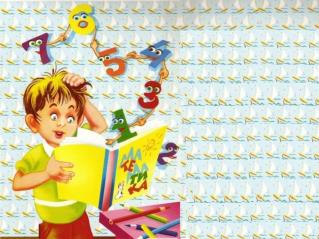 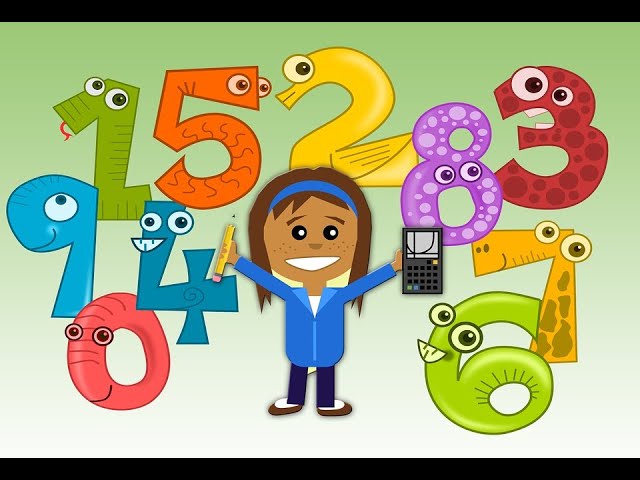 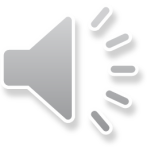 Занятие 3. «Умники и умницы»
2.                           3.
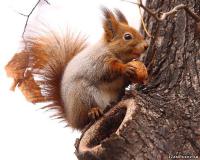 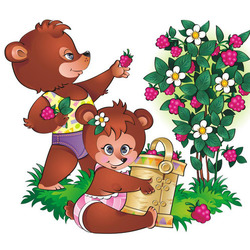 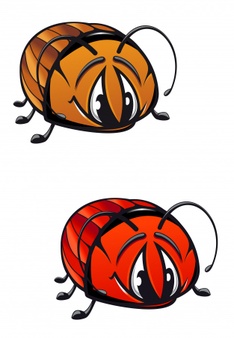 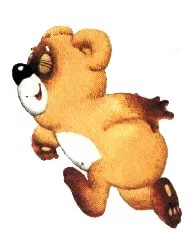 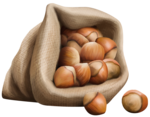 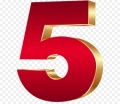 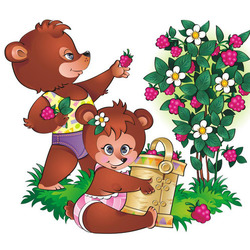 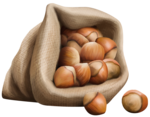 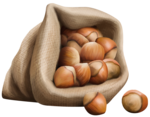 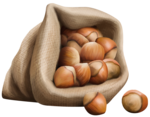 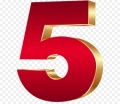 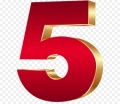 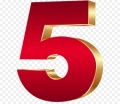 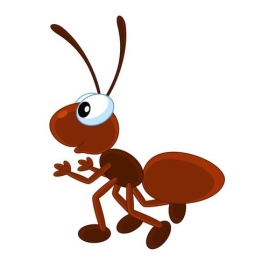 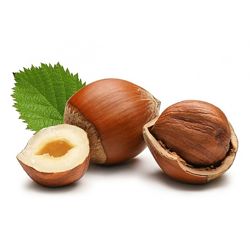 20
3
4
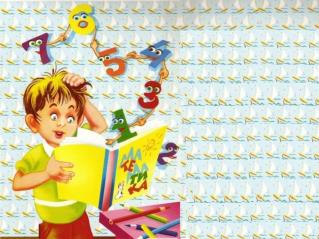 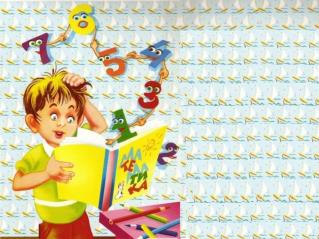 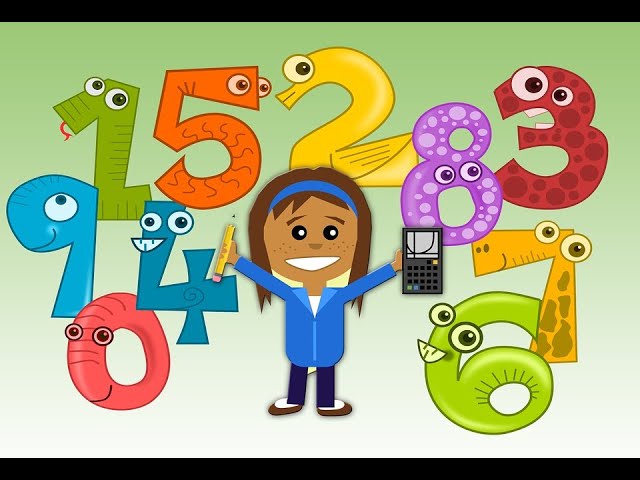 Переменка
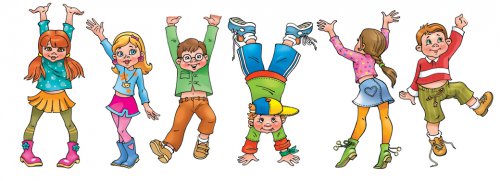 Игра «Как живешь?»
– Как живешь?                      – Вот так!
– А плывешь?                        – Вот так! 
– Как бежишь?                      – Вот так! 
– Вдаль глядишь?                 – Вот так! 
– Ждёшь обед?                       – Вот так! 
– Машешь вслед?                 – Вот так! 
– Утром спишь?                    – Вот так!
– А шалишь?                         – Вот так!
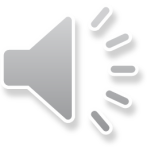 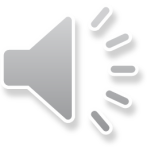 Занятие 4. «Юный художник»
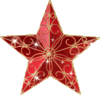 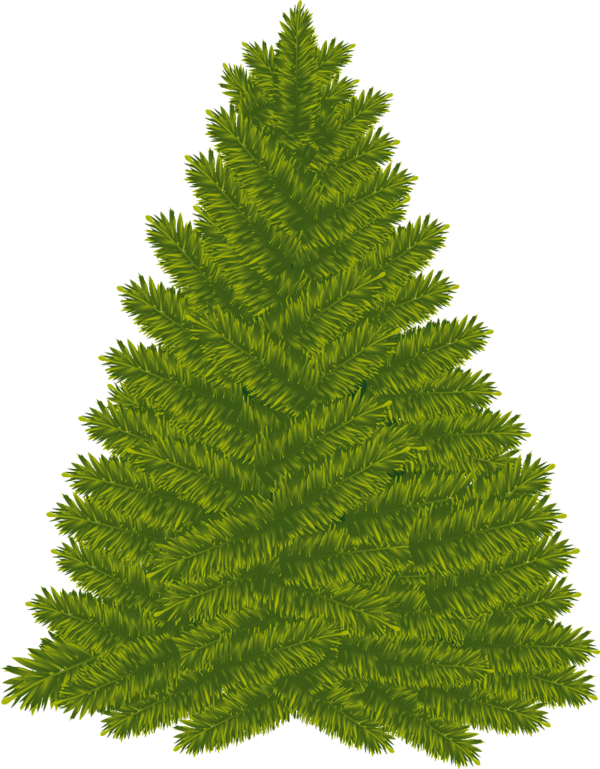 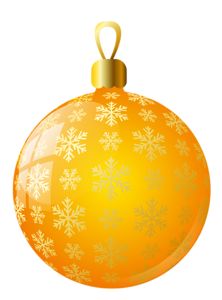 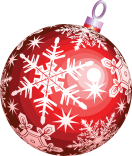 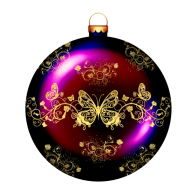 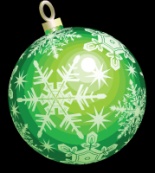 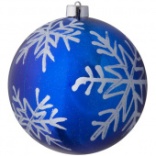 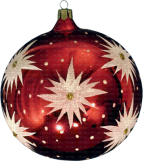 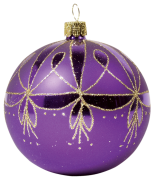 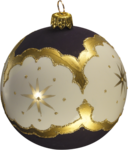 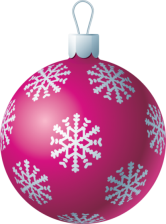 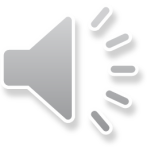 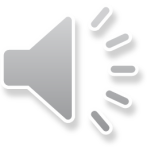 Занятие 5. «Умники и умницы»
Игра «Собери пословицу»
В пословицах всегда выражались преданность и любовь 
к Родине, умение дружить, трудиться, говорилось о том , 
что надо быть смелым, честным, скромным, добрым, 
надо любить своих отца и мать. 
Драгоценные россыпи народной мудрости
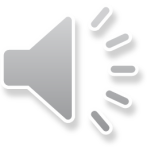 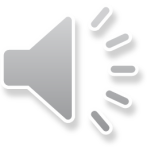 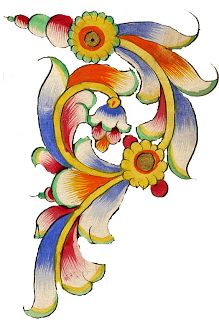 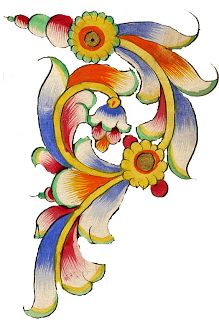 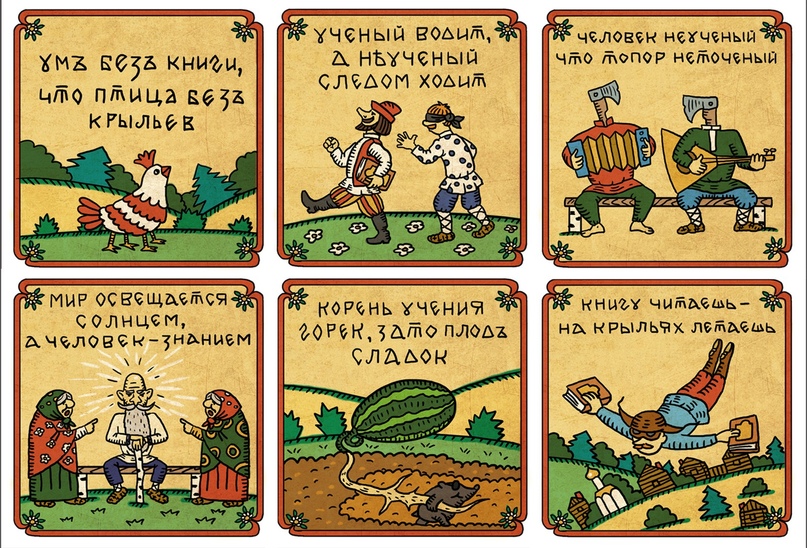 Переменка
Песня!
«Теперь мы первоклашки!»
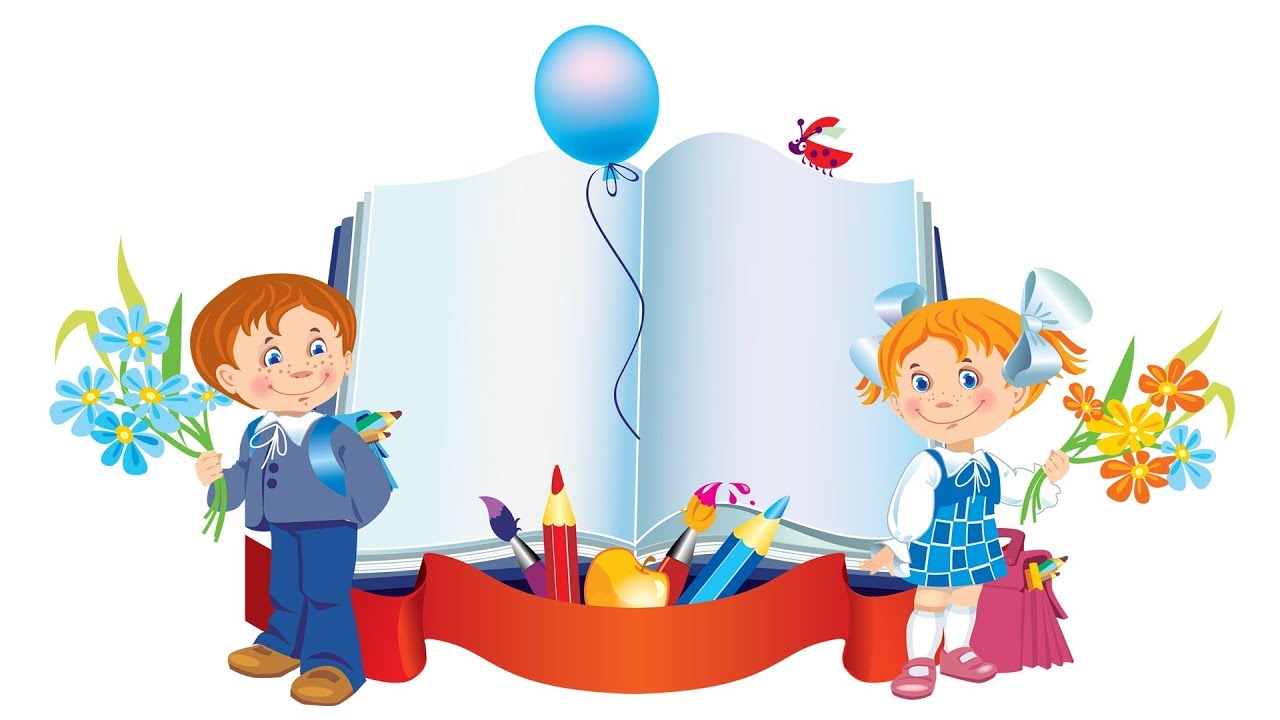 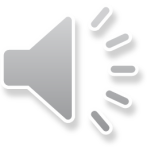 Занятие 6. «Умелые руки»
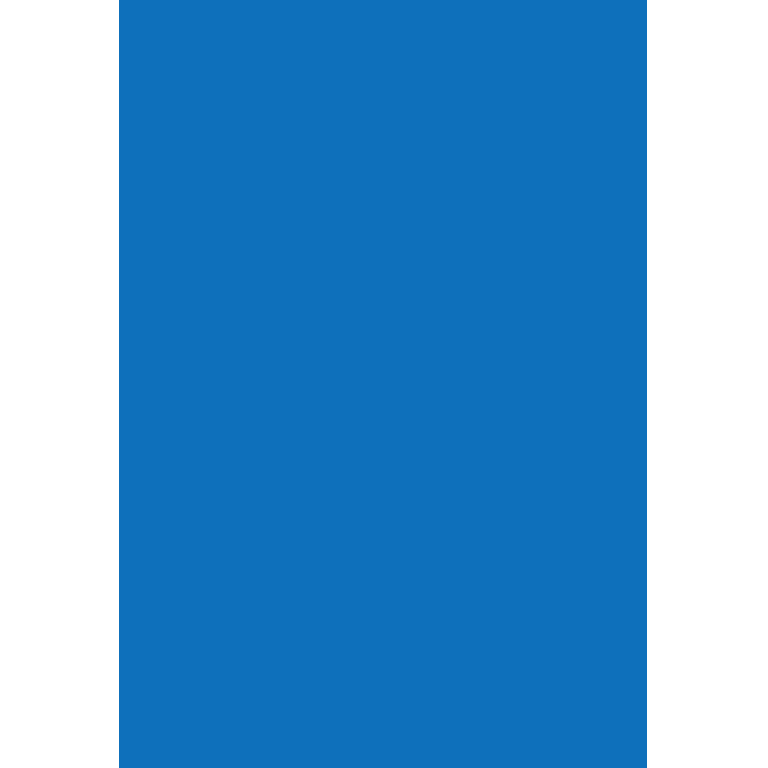 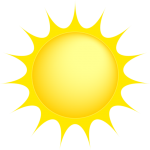 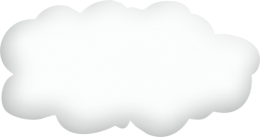 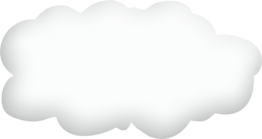 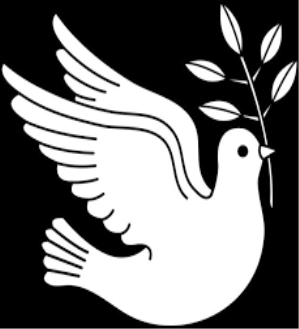 МИР
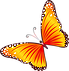 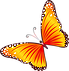 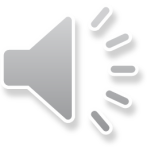 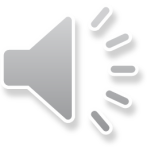 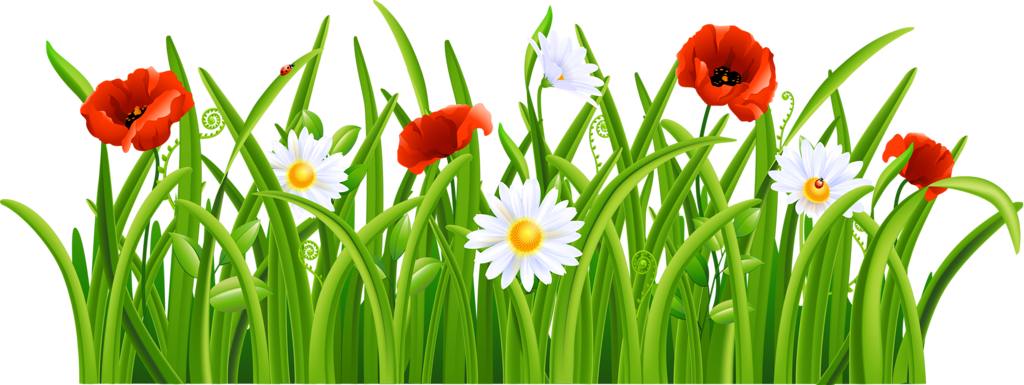 Много друзей – учиться веселей!
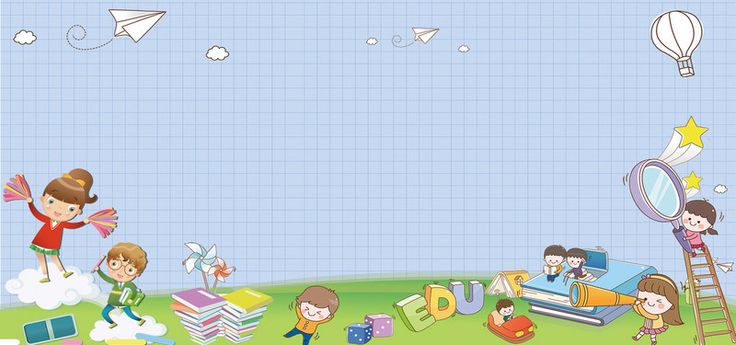 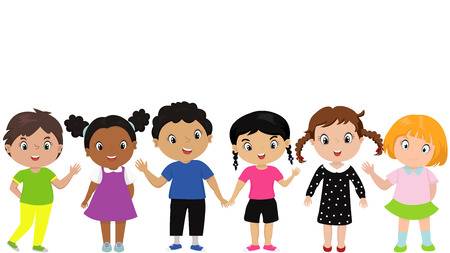 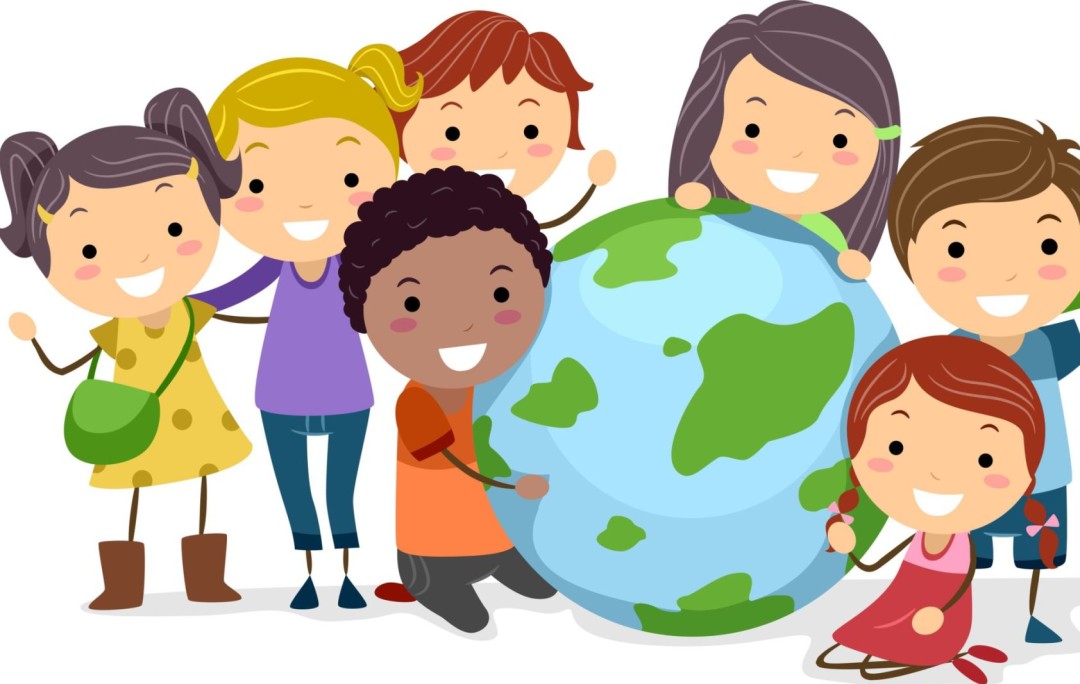 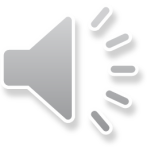 Интернет-источники
http://k36.kn3.net/taringa/6/5/2/1/3/1/4/b2kcarolina/C35.jpg?1043 – фон
http://gif-kartinki.ru/ramki/ramki-shkola_04.png
http://arz-school2.ru/images/news/olimpiady.jpg